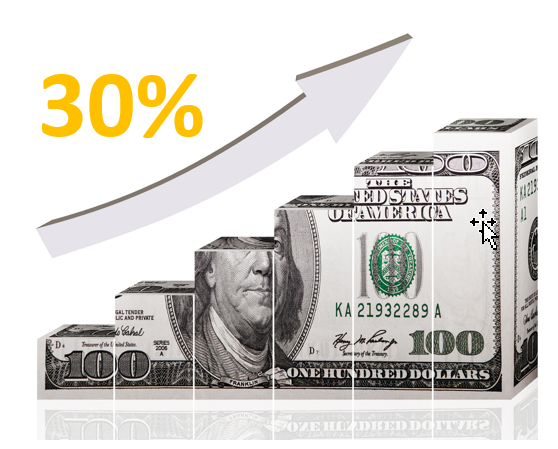 Mall without WallS
[Speaker Notes: 2017 vs 2016 commission up 30%
2017 vs 2014 377% increase]
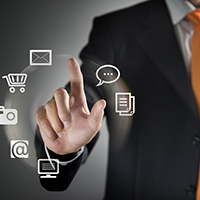 The Shopping Annuity®
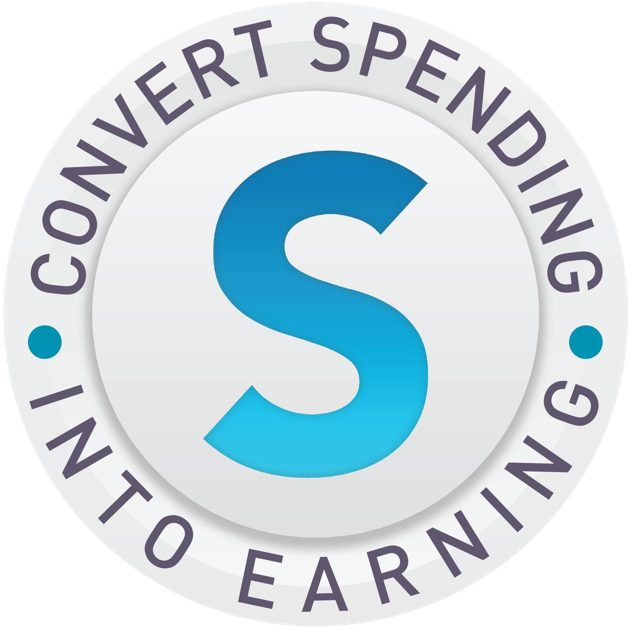 Convert Spending Into Earning
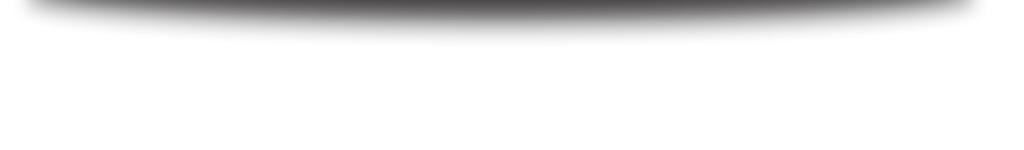 Master UFO ProgramME
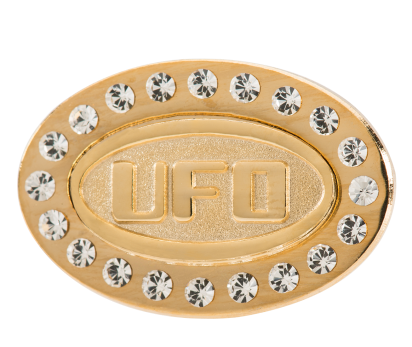 A STRUCTURED SYSTEM THAT IDENTIFIES AND QUANTIFIES WHAT SUCCESSFUL UNFRANCHISE® OWNERS DO.
[Speaker Notes: Why?]
Results that speak for themselves.
1. Regular UFO vs a MASTER UFO
2. Regular UFO vs SAMM
Results
≥2 years, but <3 years: 
+ 48%: Master UFO earns 48% more than UFO annually
+197%: SAMM earns 197% more than UFO

2.   ≥3 years, but <5 years :
48.4%: Master UFO earns 48.4% more than UFO annually
+ 147%:  SAMM earns 147% more than a UFO

. ≥5 years, but <7 years :  
+ 102%: Master UFO earns 102% more than UFO annually 
+282%:  SAMM earns 282% more than a UFO
Speak for themselves.
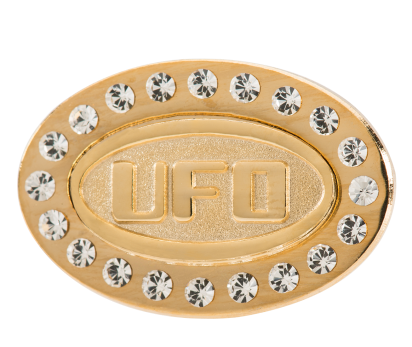 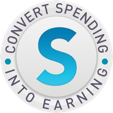 [Speaker Notes: Results that speak for themselves. Data reports and Statistical Analysis comparing UFO’s, Master UFO’s SA Members, and SA Master Members]
Master UFO Programme
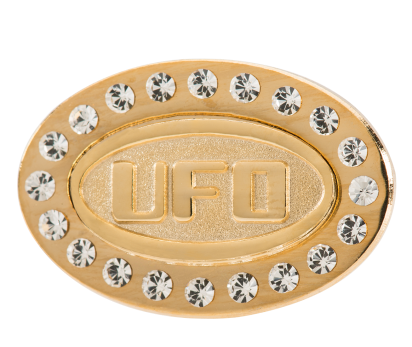 A STRUCTURED SYSTEM THAT IDENTIFIES AND QUANTIFIES WHAT SUCCESSFUL UNFRANCHISE® OWNERS DO.
Master ufo programme Online TOOLs
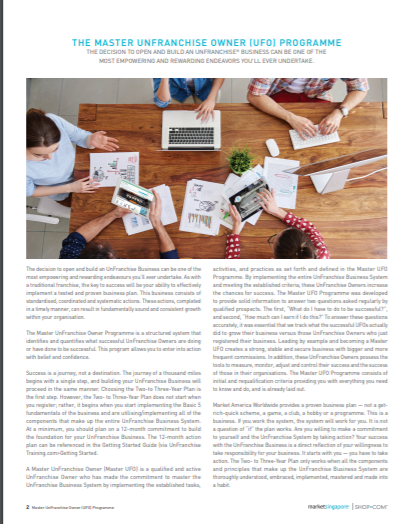 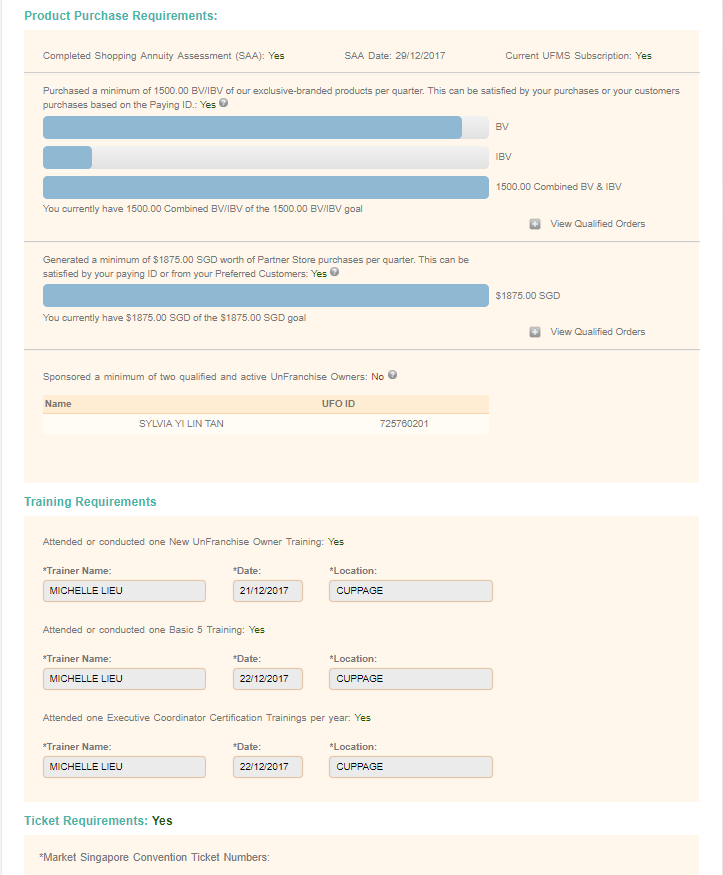 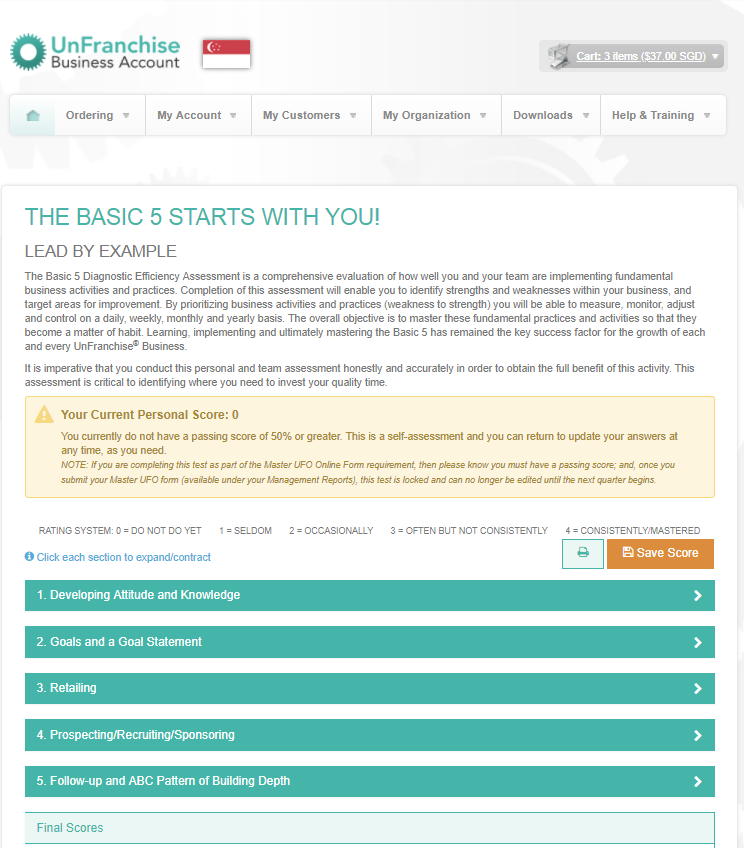 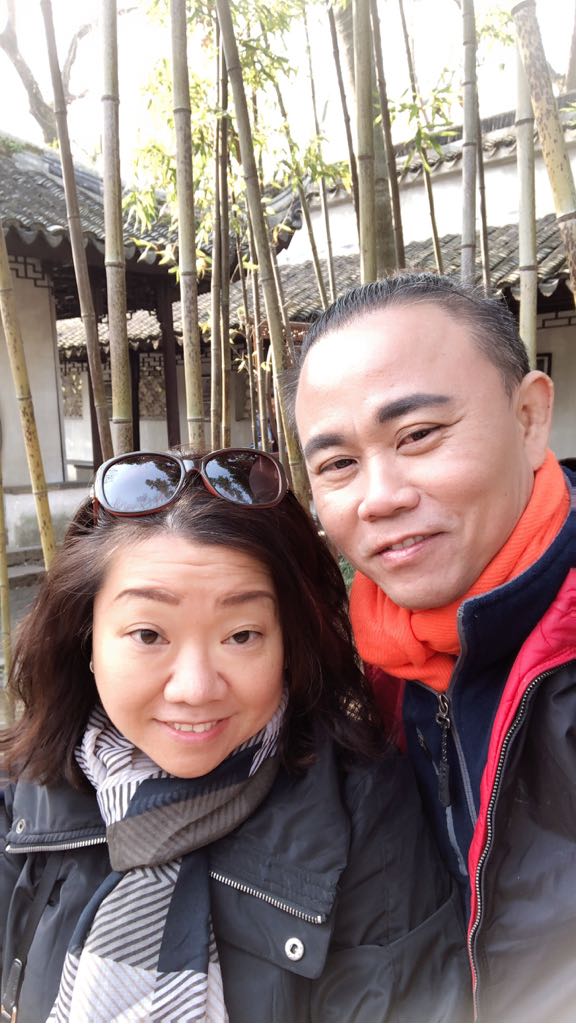 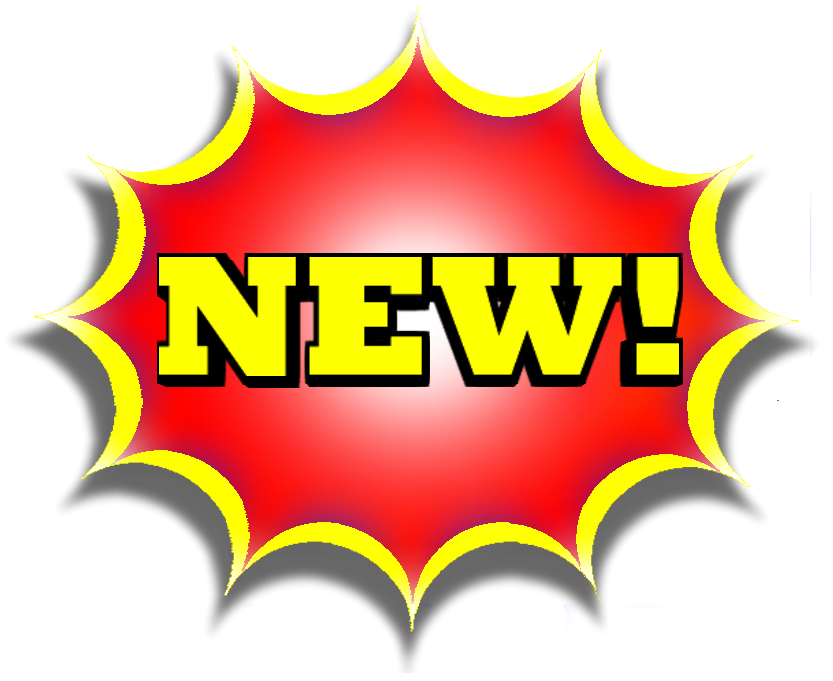 Master ufo programme- video
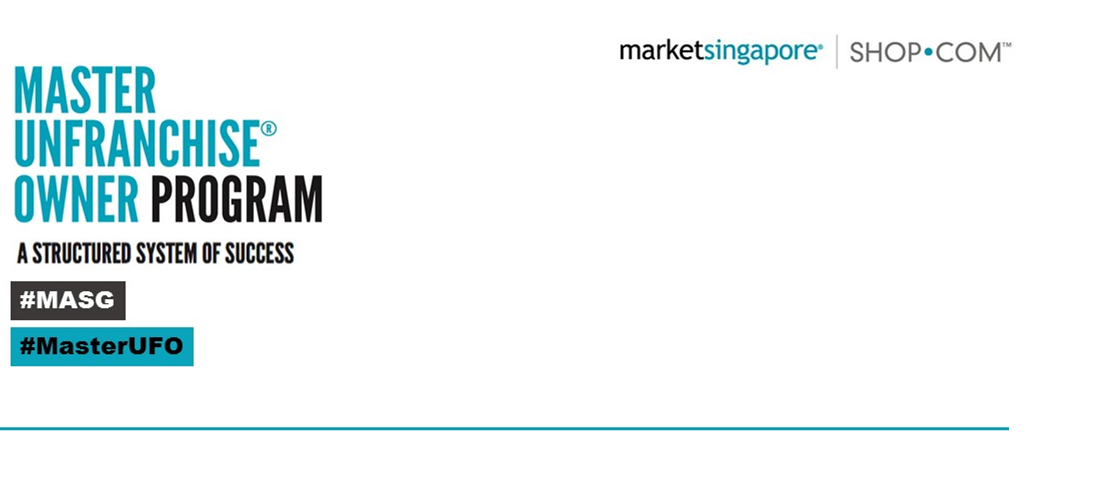 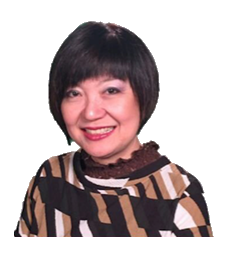 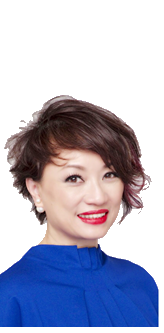 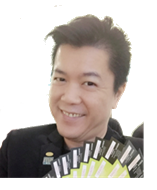 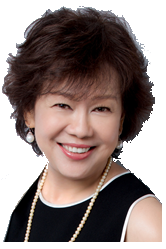 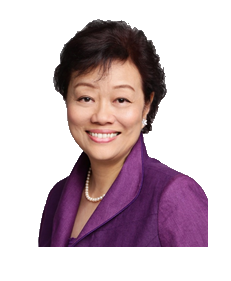 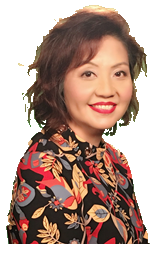 Liyen Ho
FVP
Michelle Lieu
NSC
Bobby Ho
SC
Jessica Lee
PC
Emily Quek
PC
Ruby Chan
PC
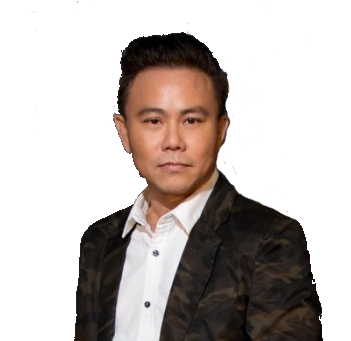 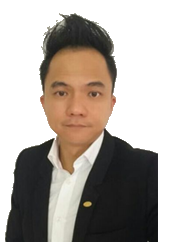 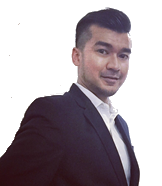 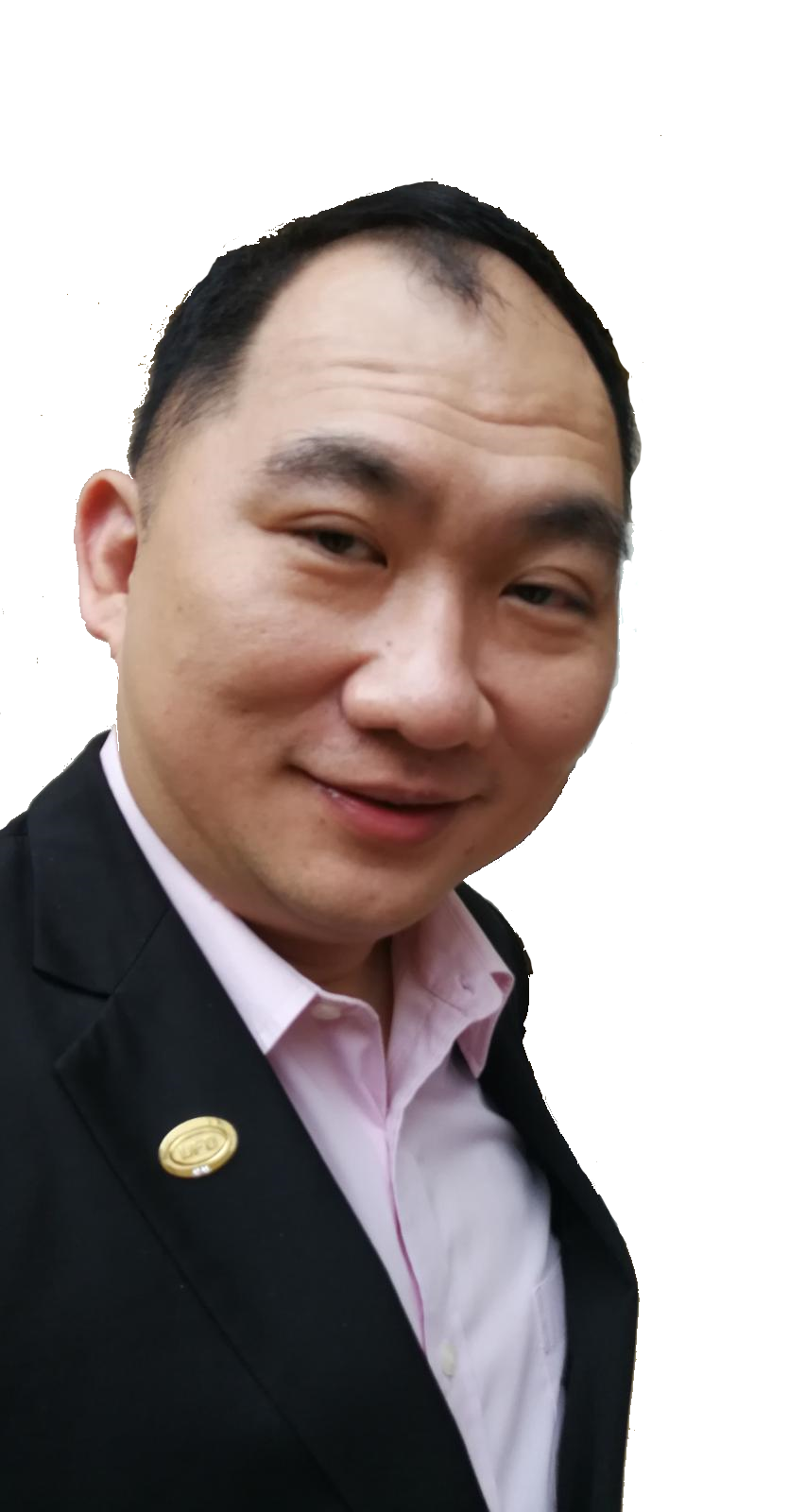 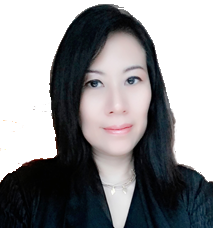 Marcus Schaech
PC
Verna Tay
MC
Ronald Ho
SMC
Normanic Ho
MC
Edwin Soon
MC
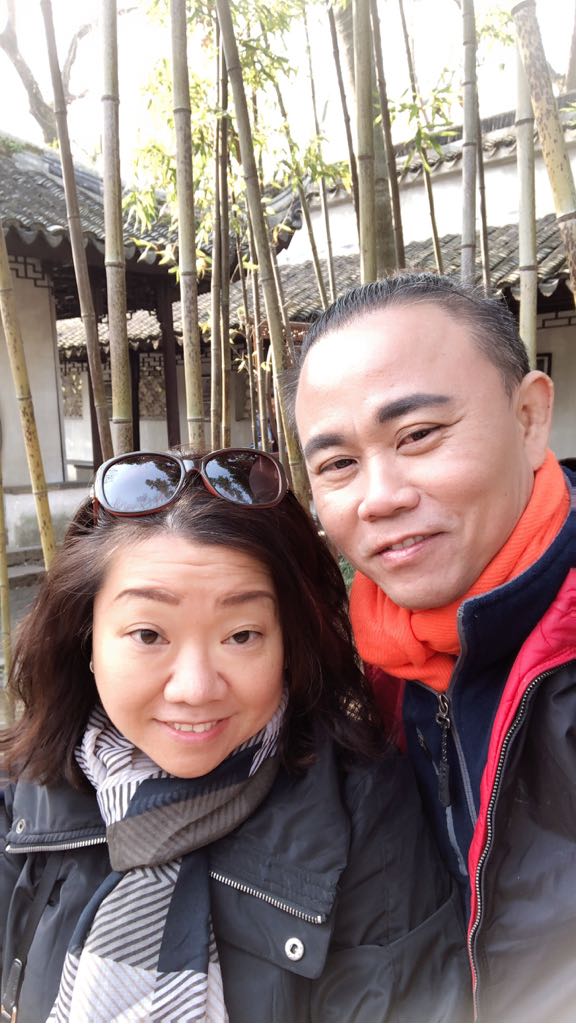 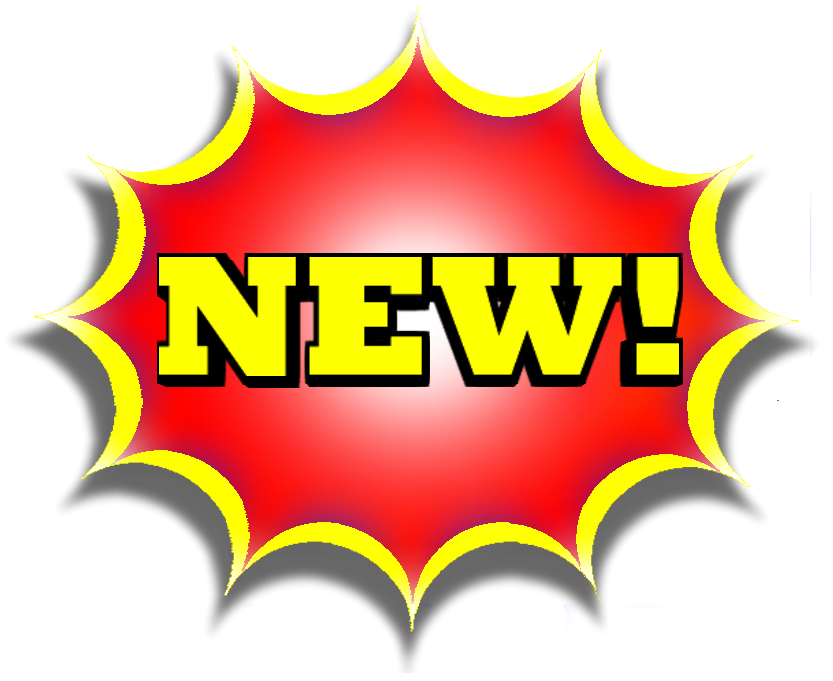 Master ufo programme  Recognition
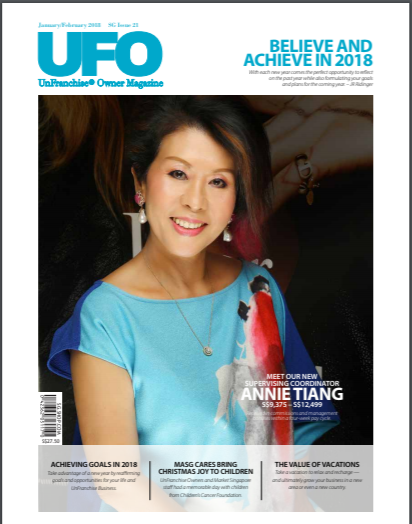 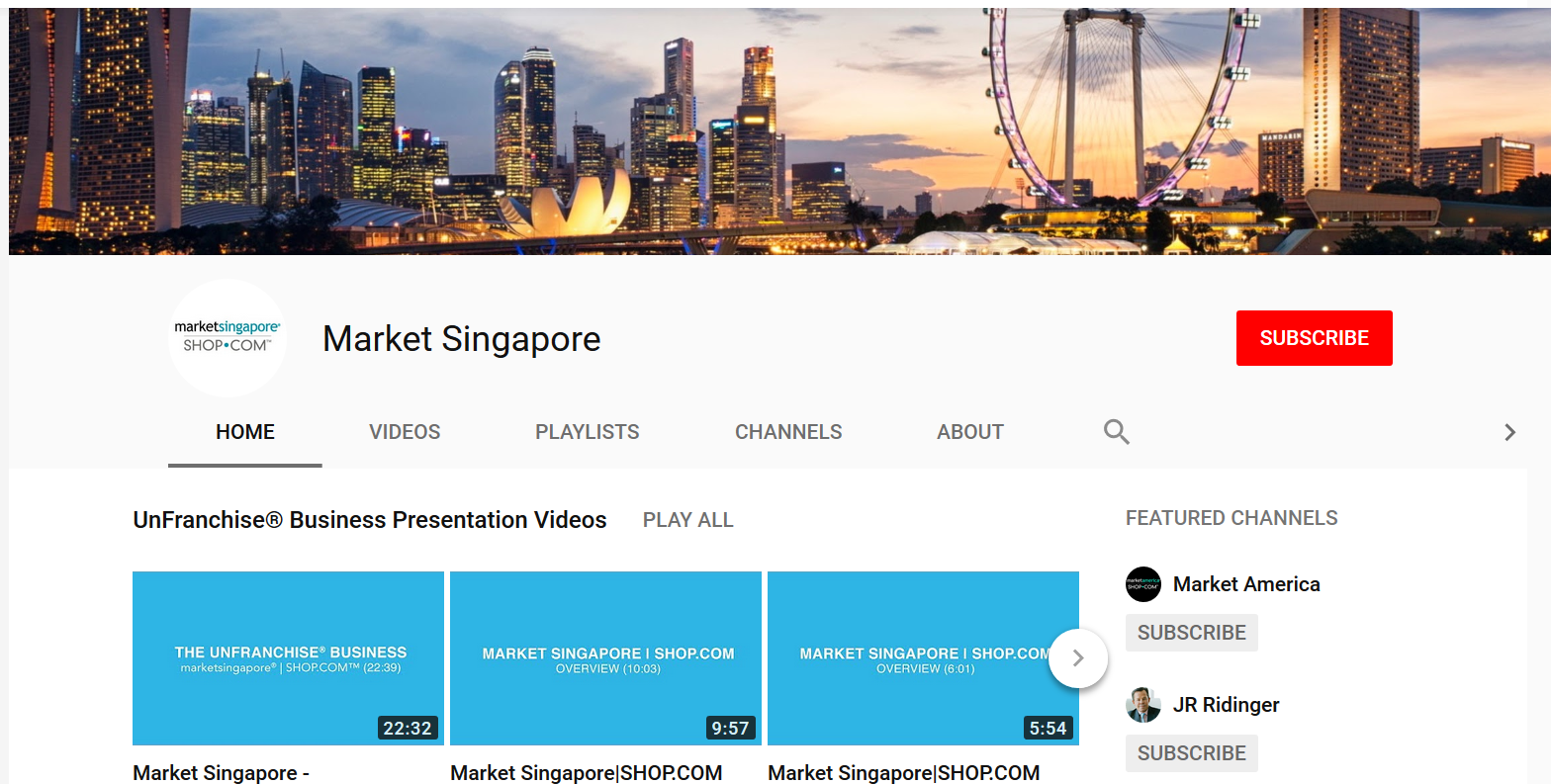 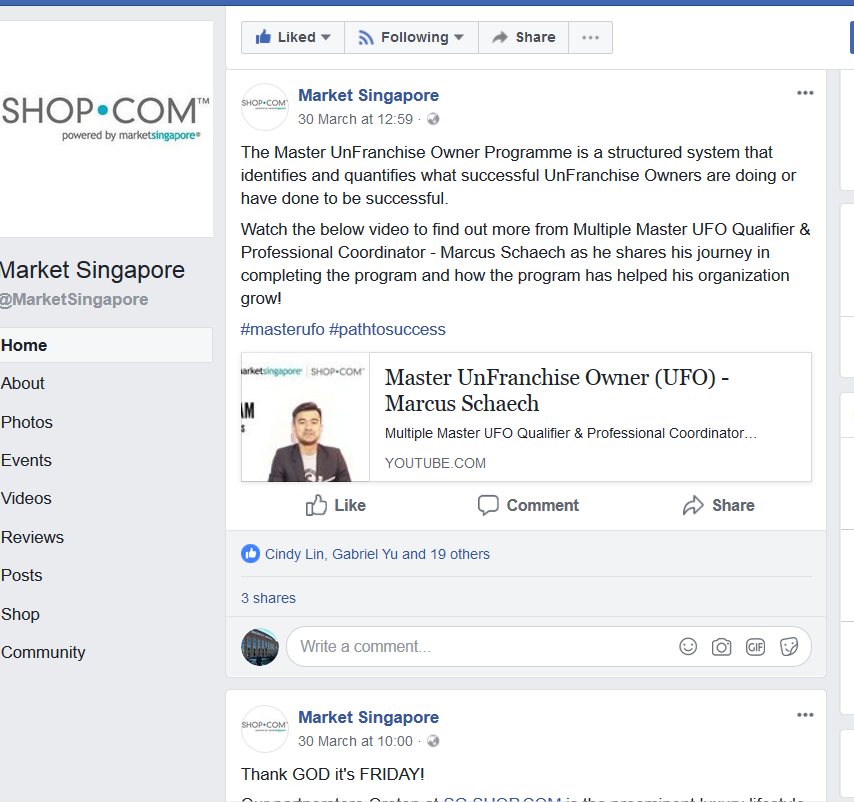 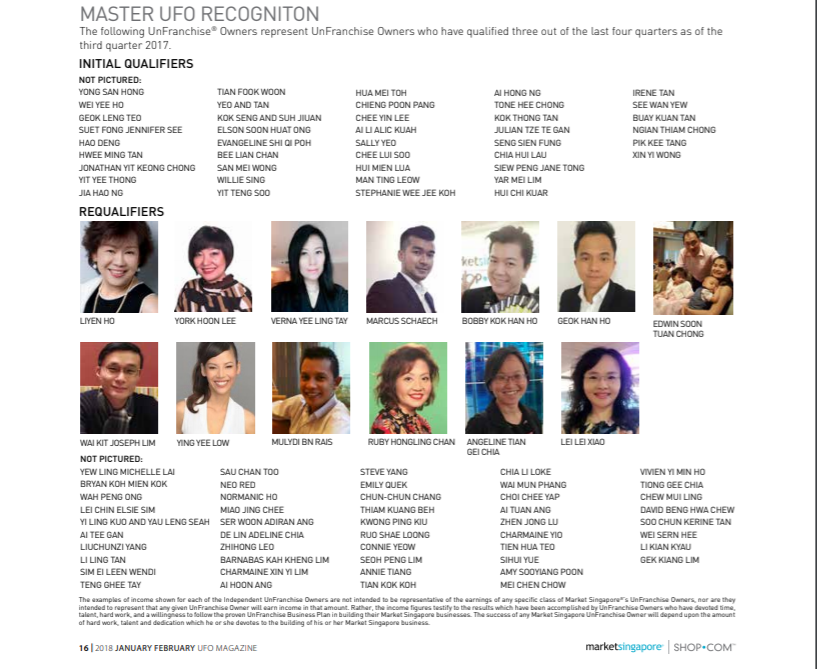 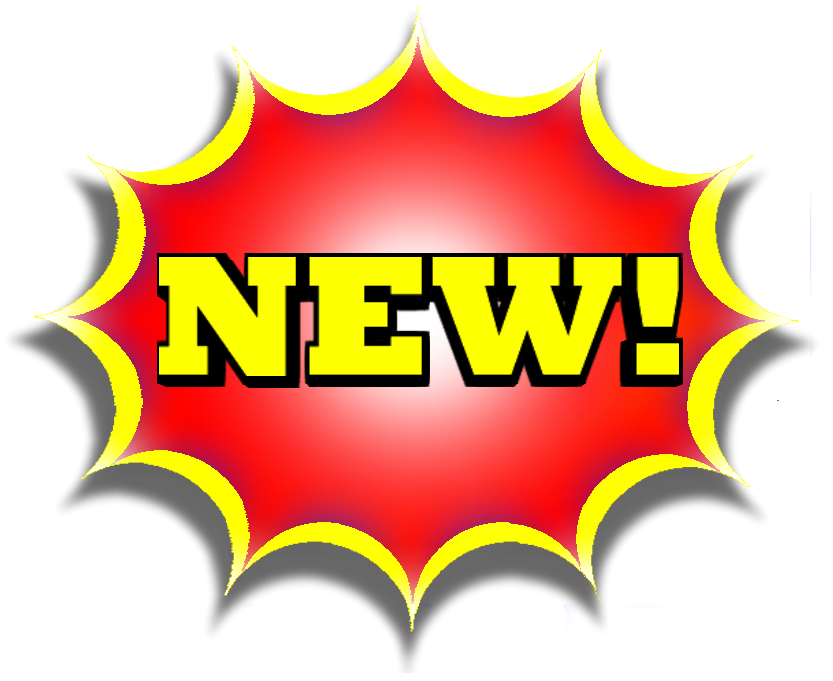 master ufo PROGRAMMECLASS
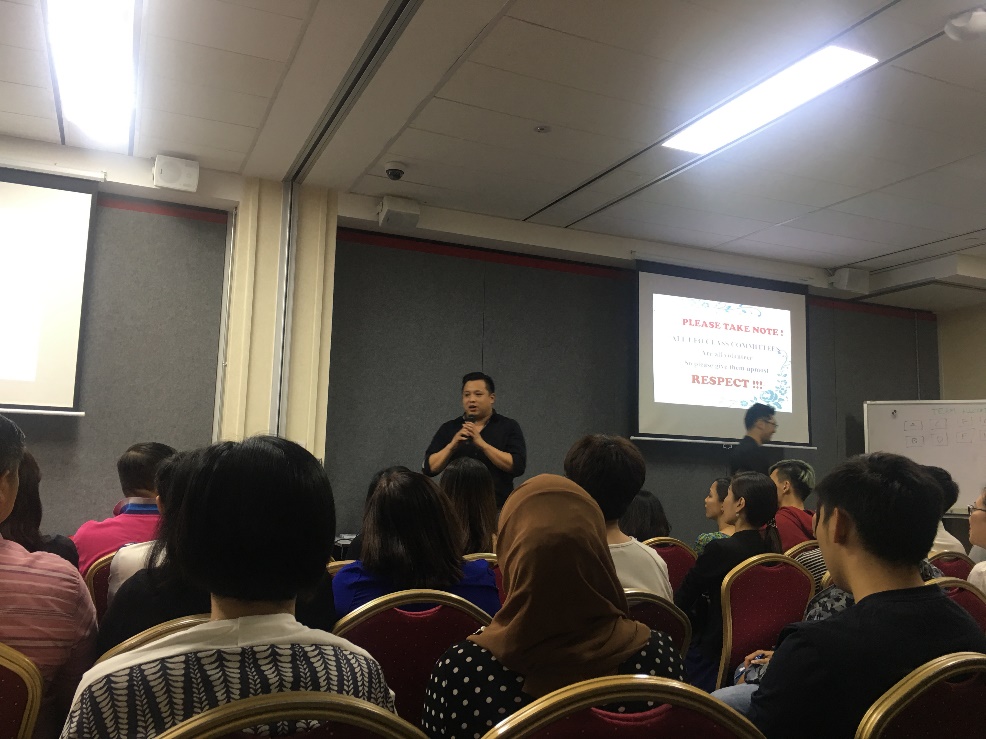 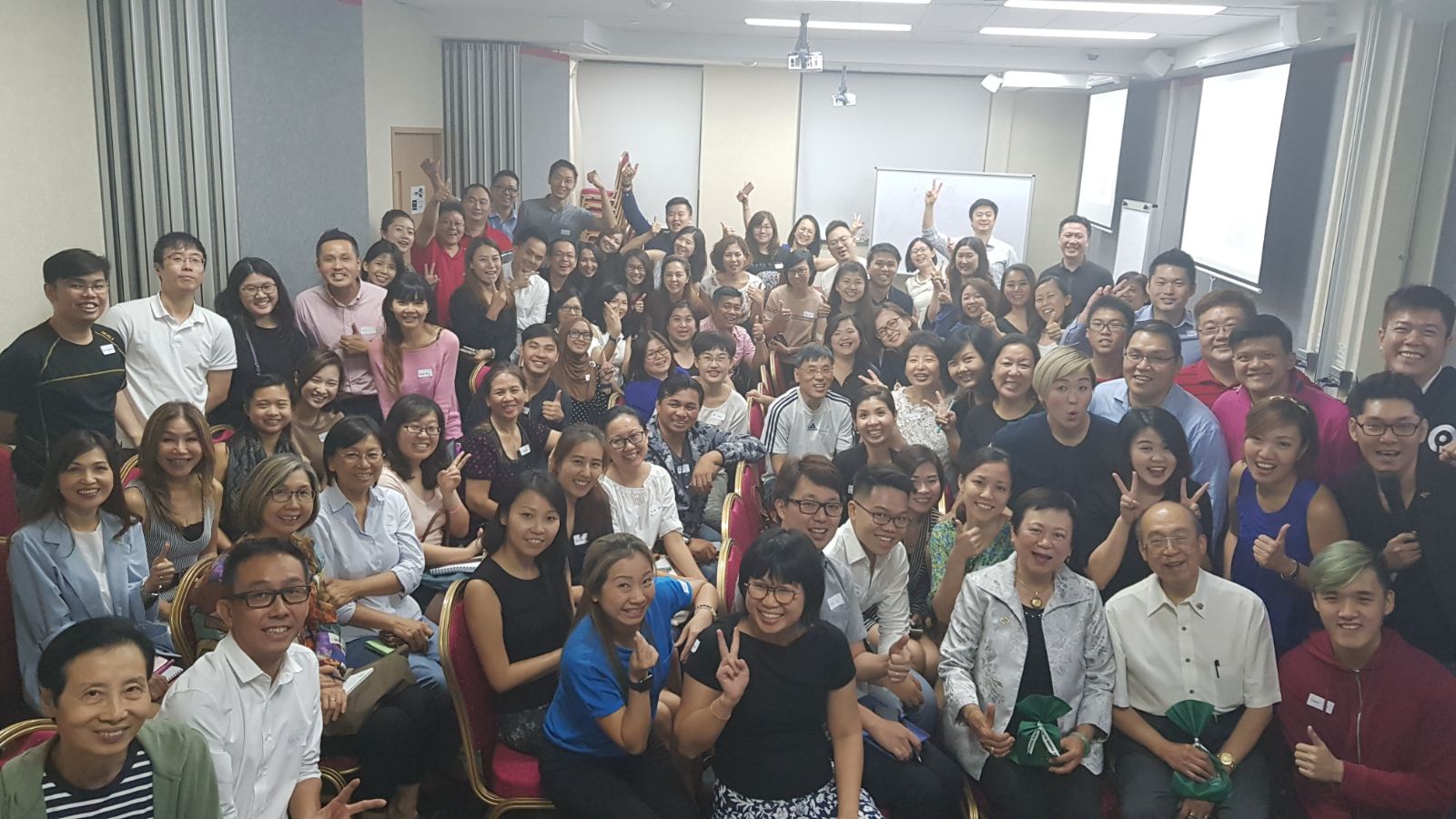 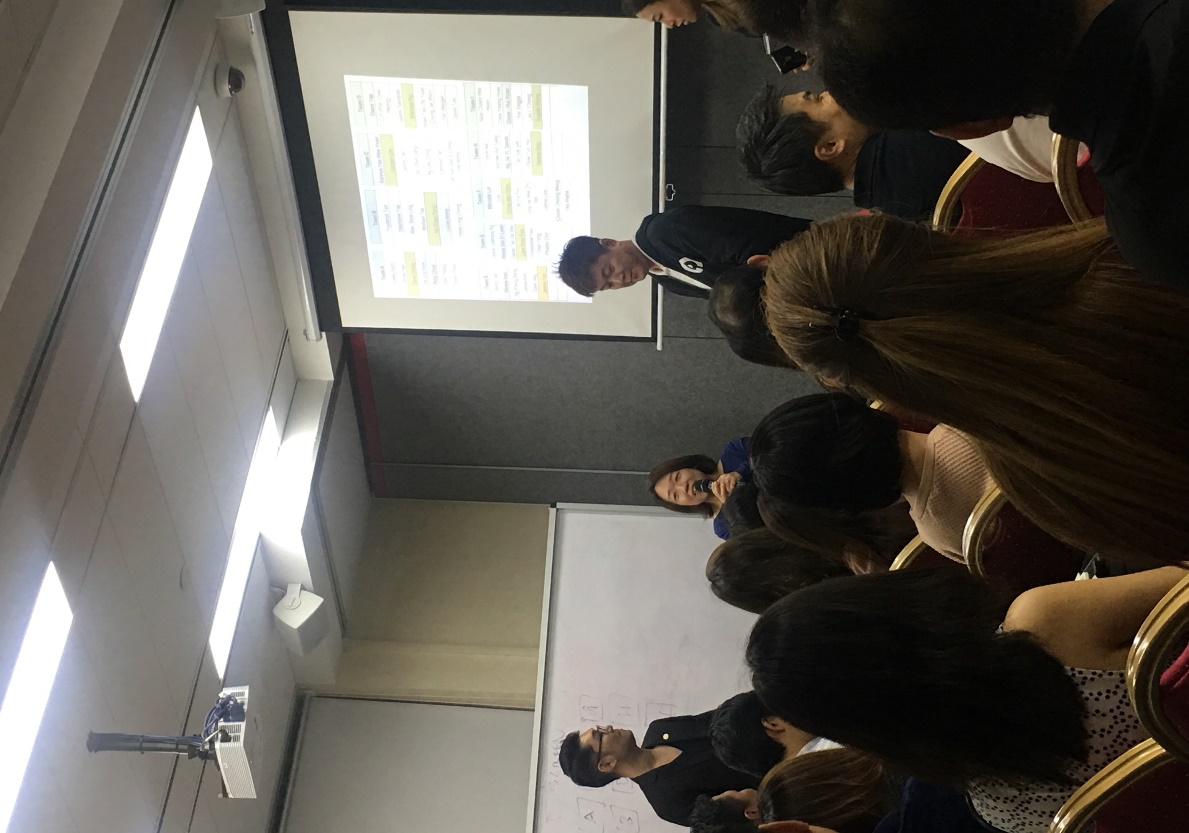 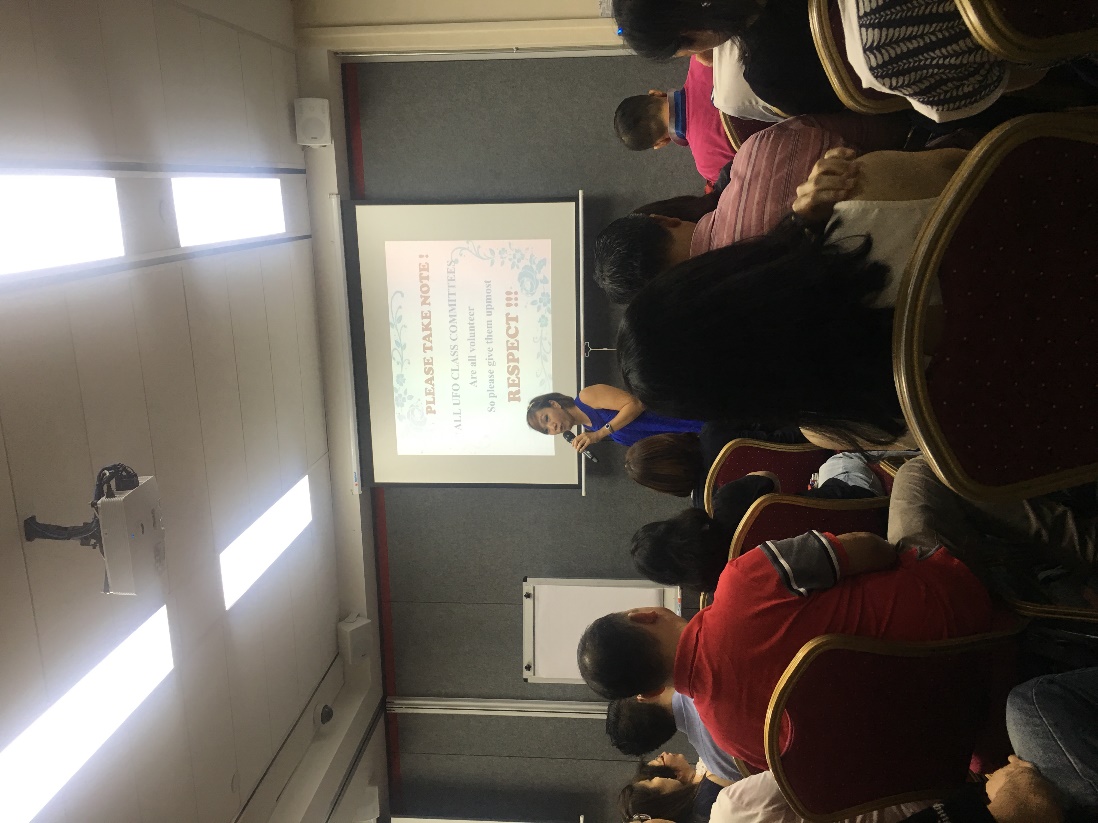 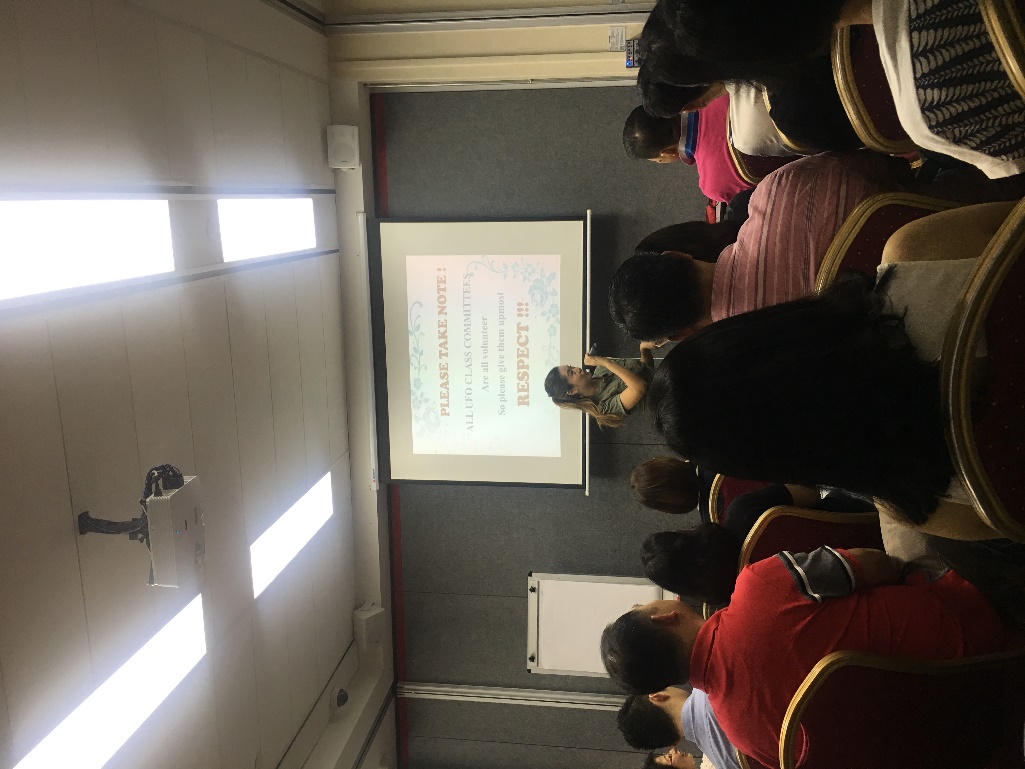 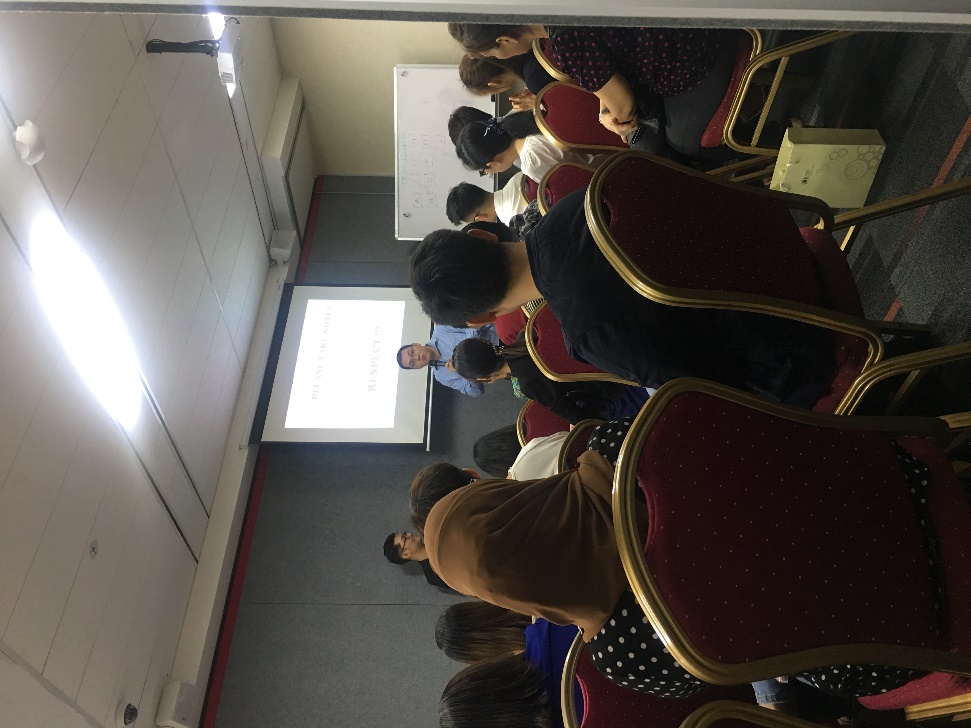 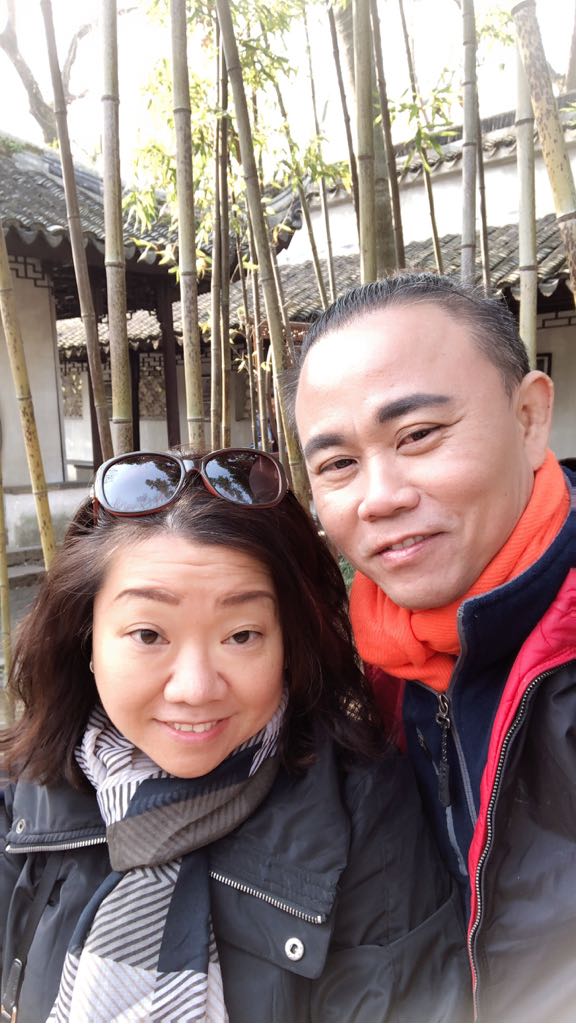 The Shopping Annuity®
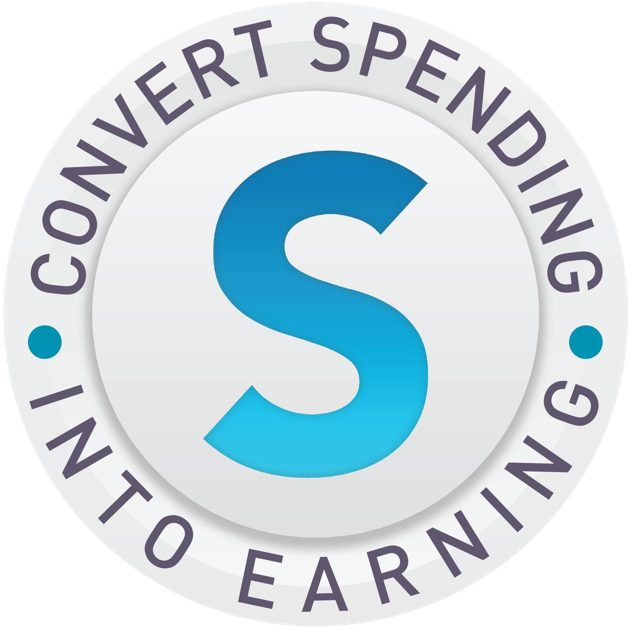 Convert Spending Into Earning
[Speaker Notes: Every UFO ultmate target is to flush weekly 5000 BV/IBV left and right. Do you want to want to manage 50 customers who buy 100 BV or you want 10 customers buy 500 BV?
It is simple concept of helping your customer to change what they have been spending to what you have on your portal…]
SHOPPING ANNUITY programme Online TOOLs
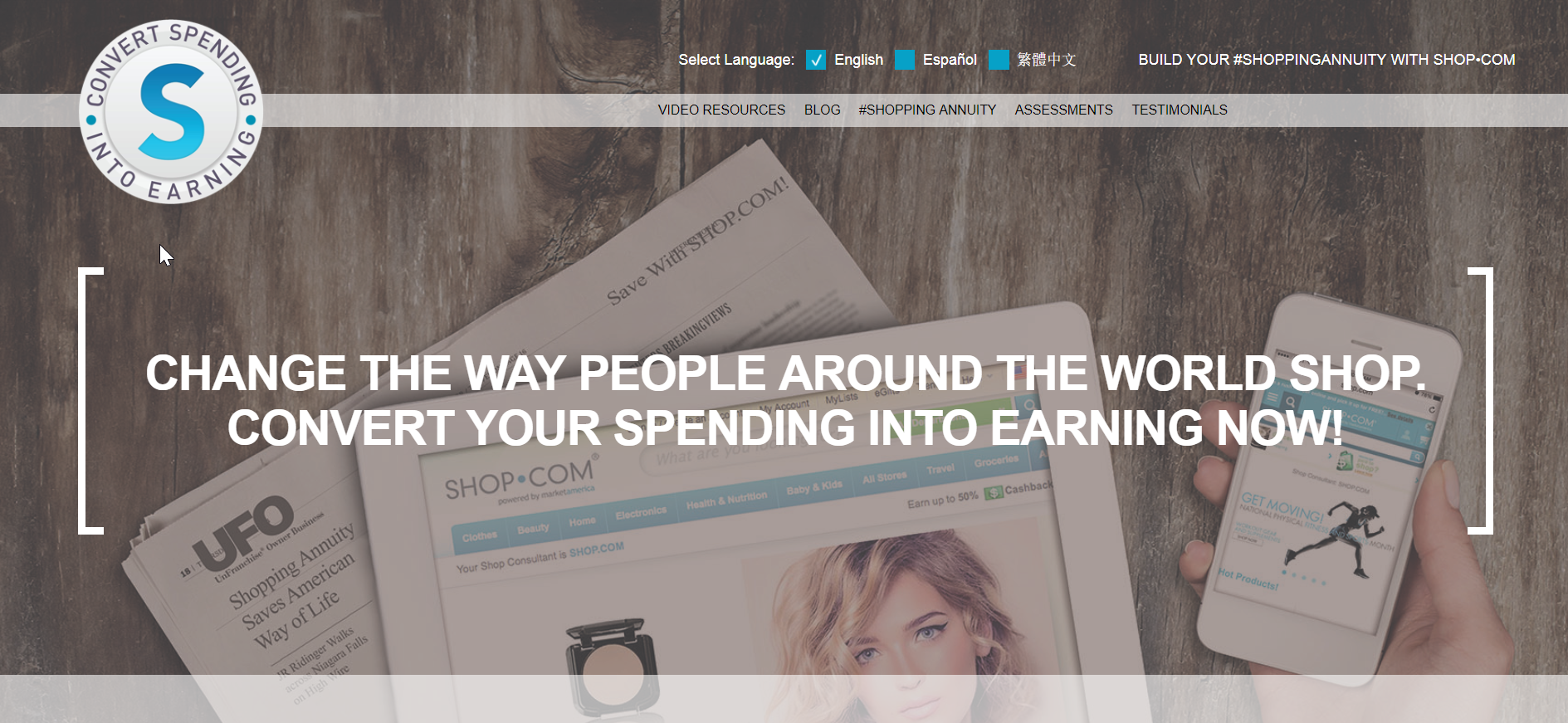 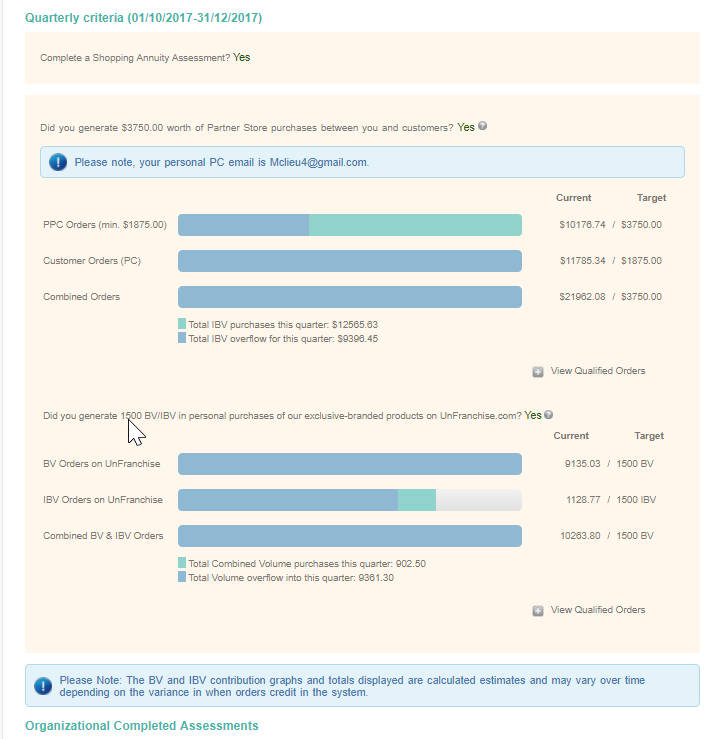 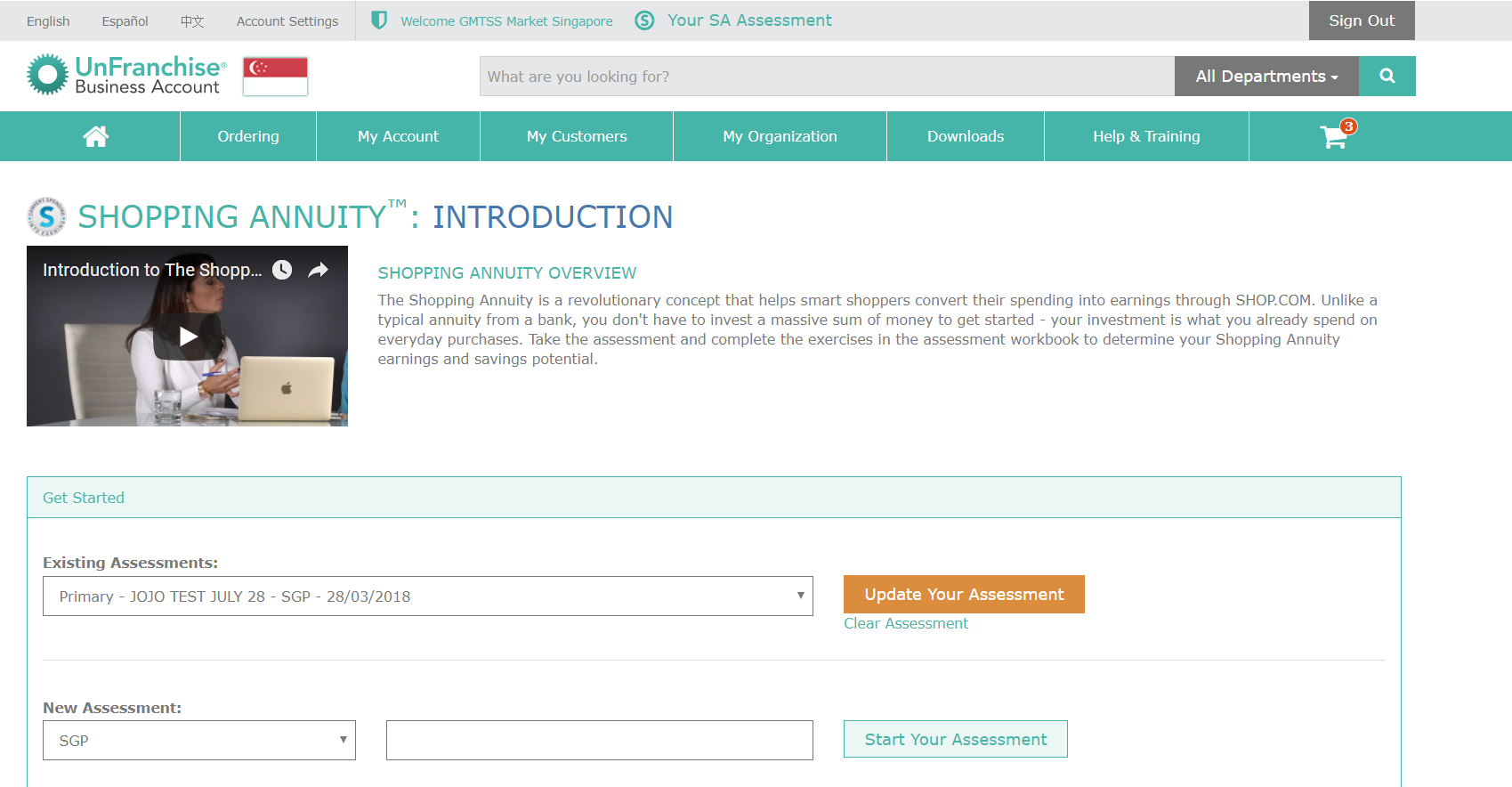 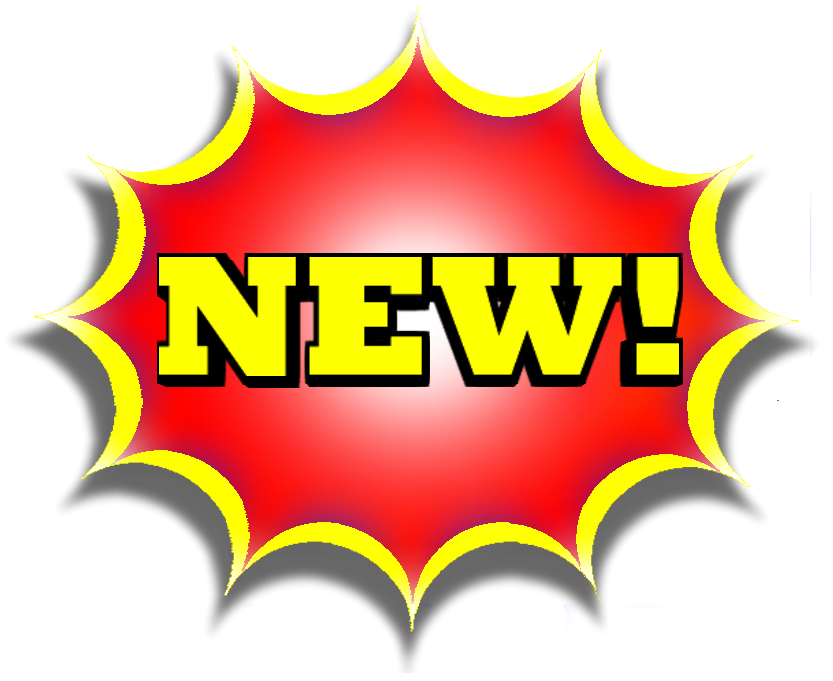 SHOP LOCAL PROGRAMME
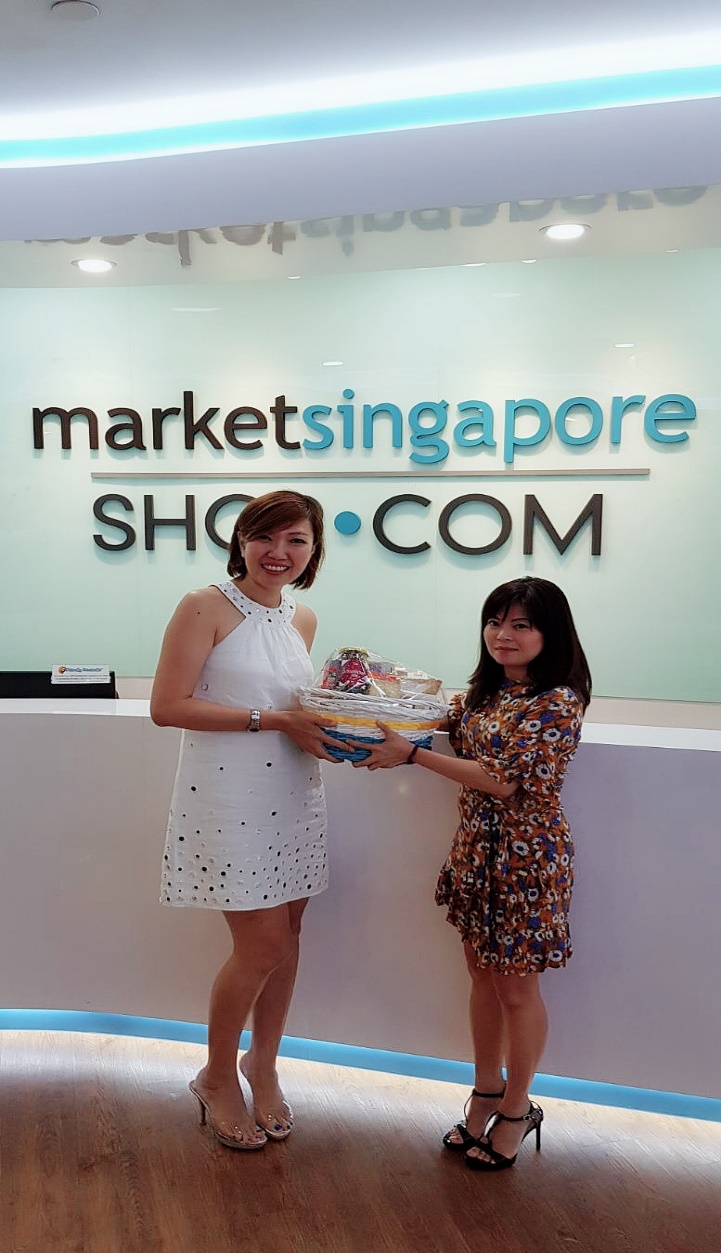 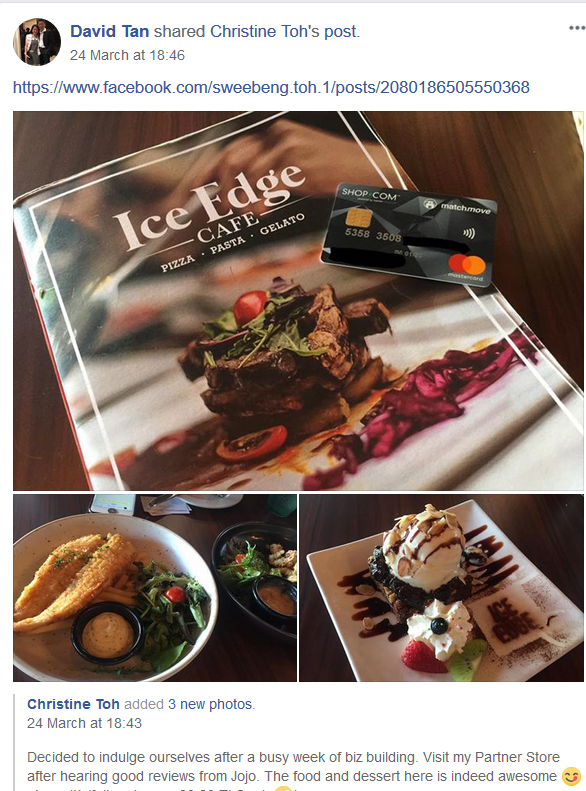 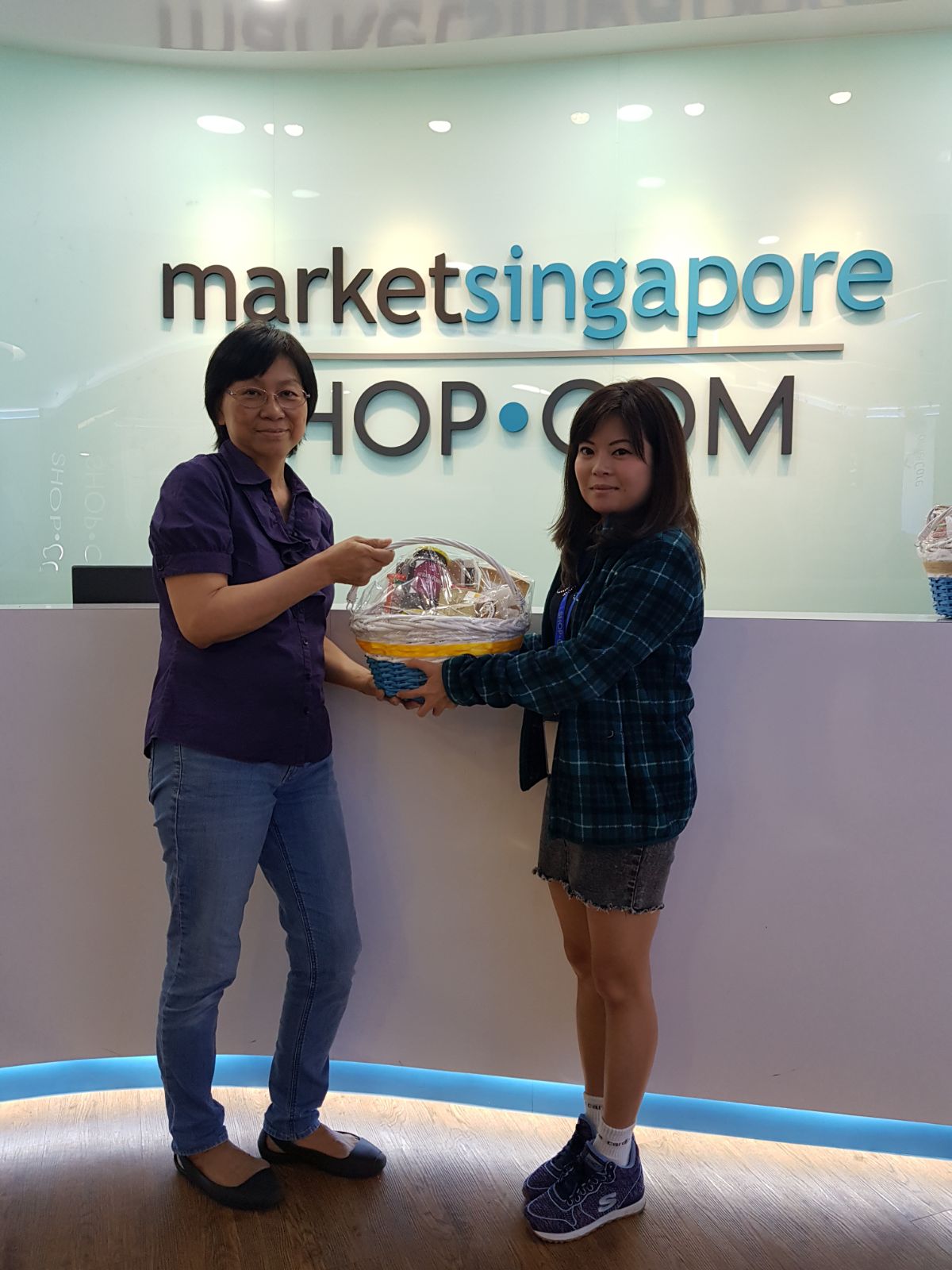 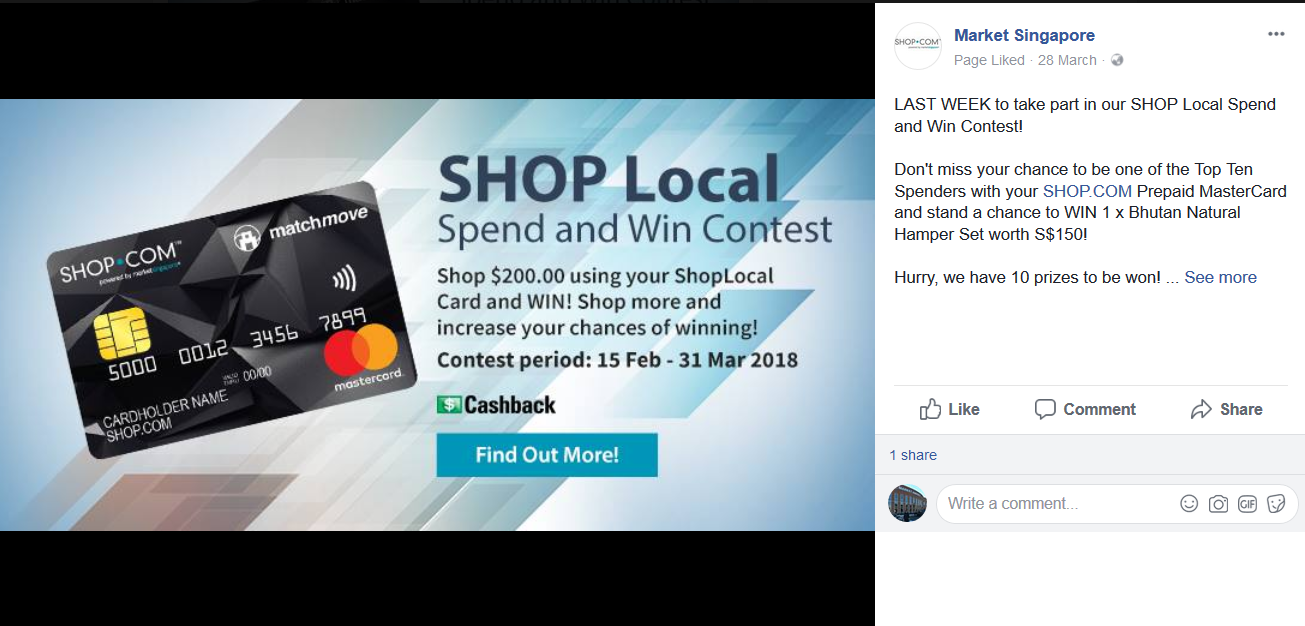 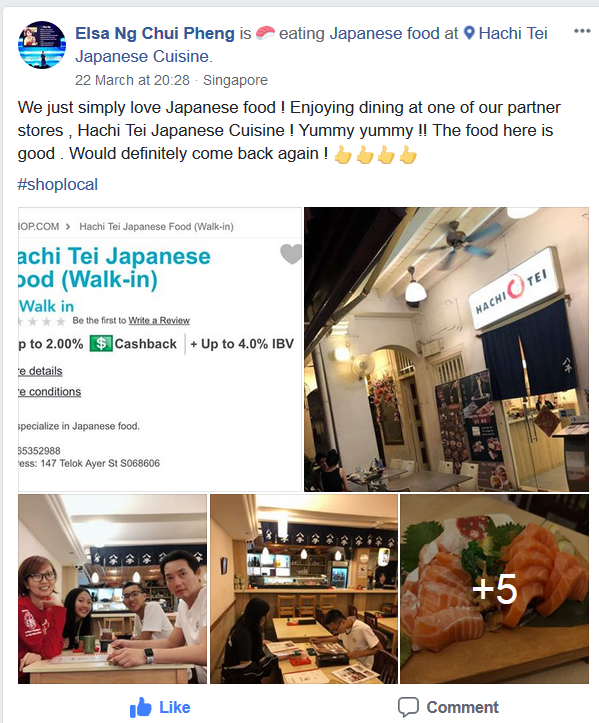 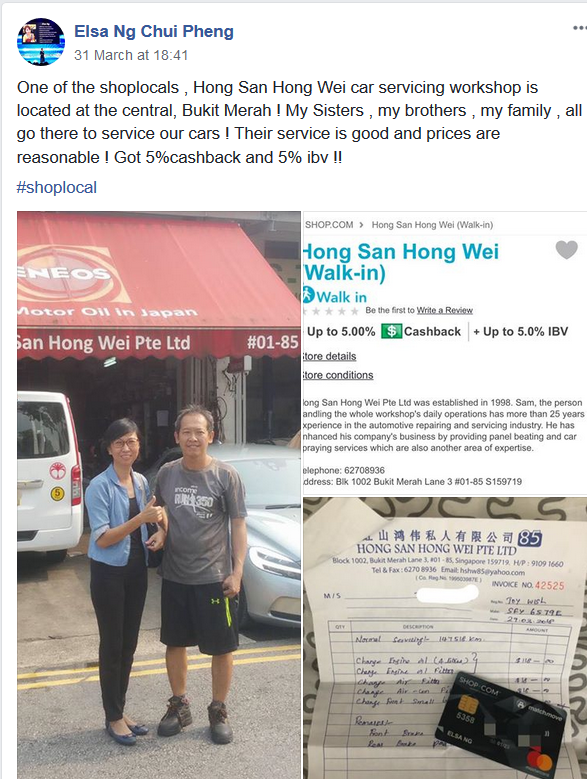 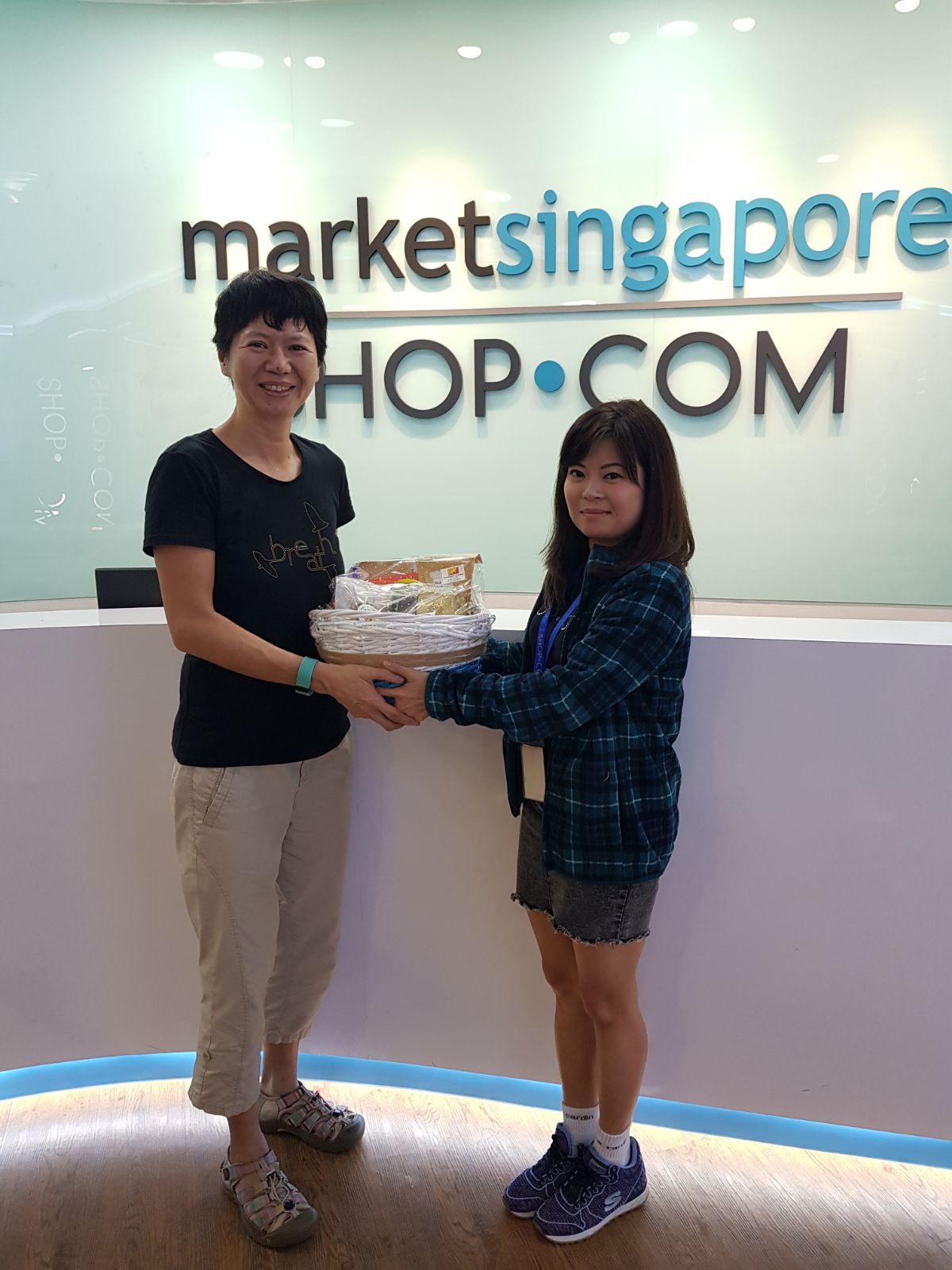 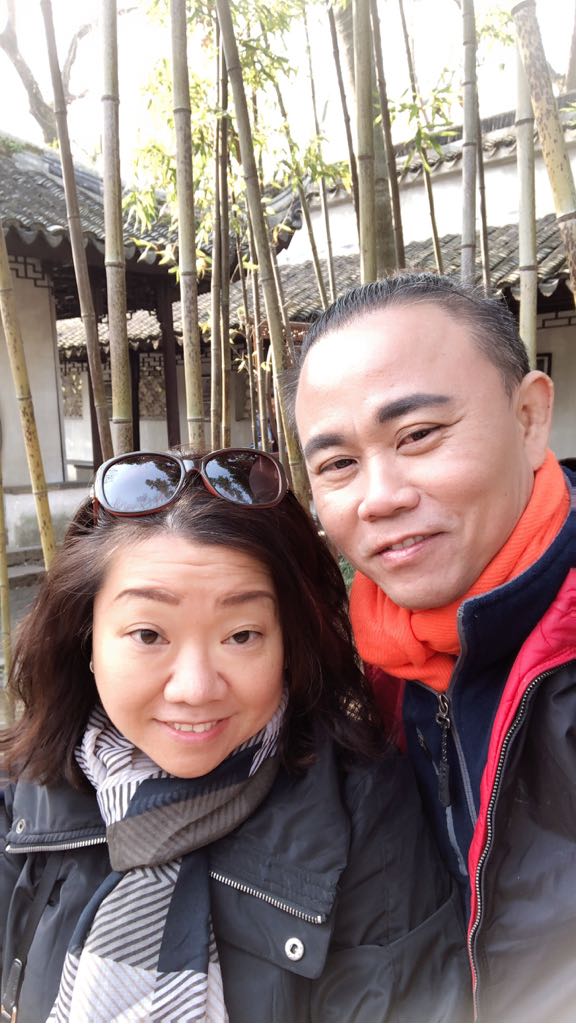 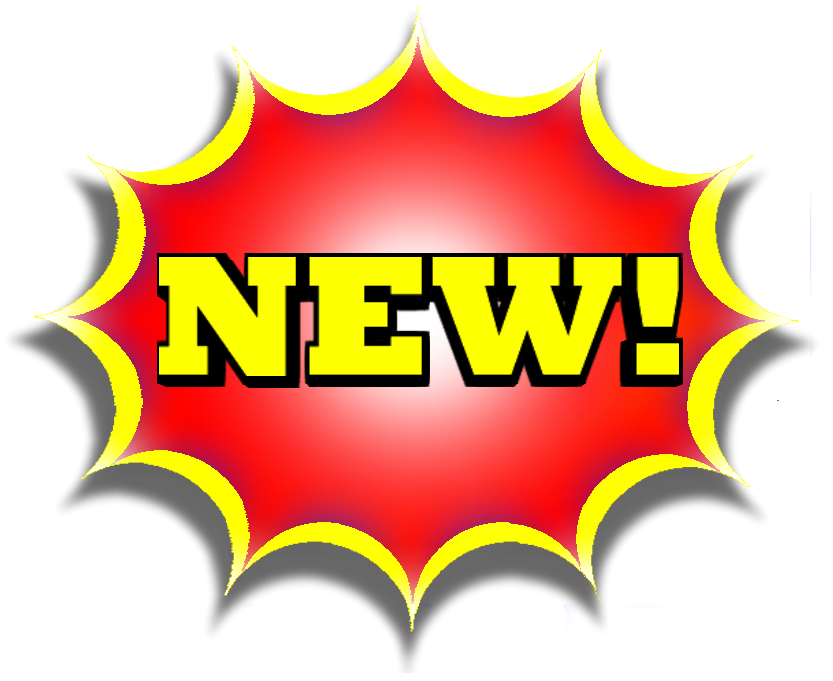 CAMPAIGNS & PROMOTIONS
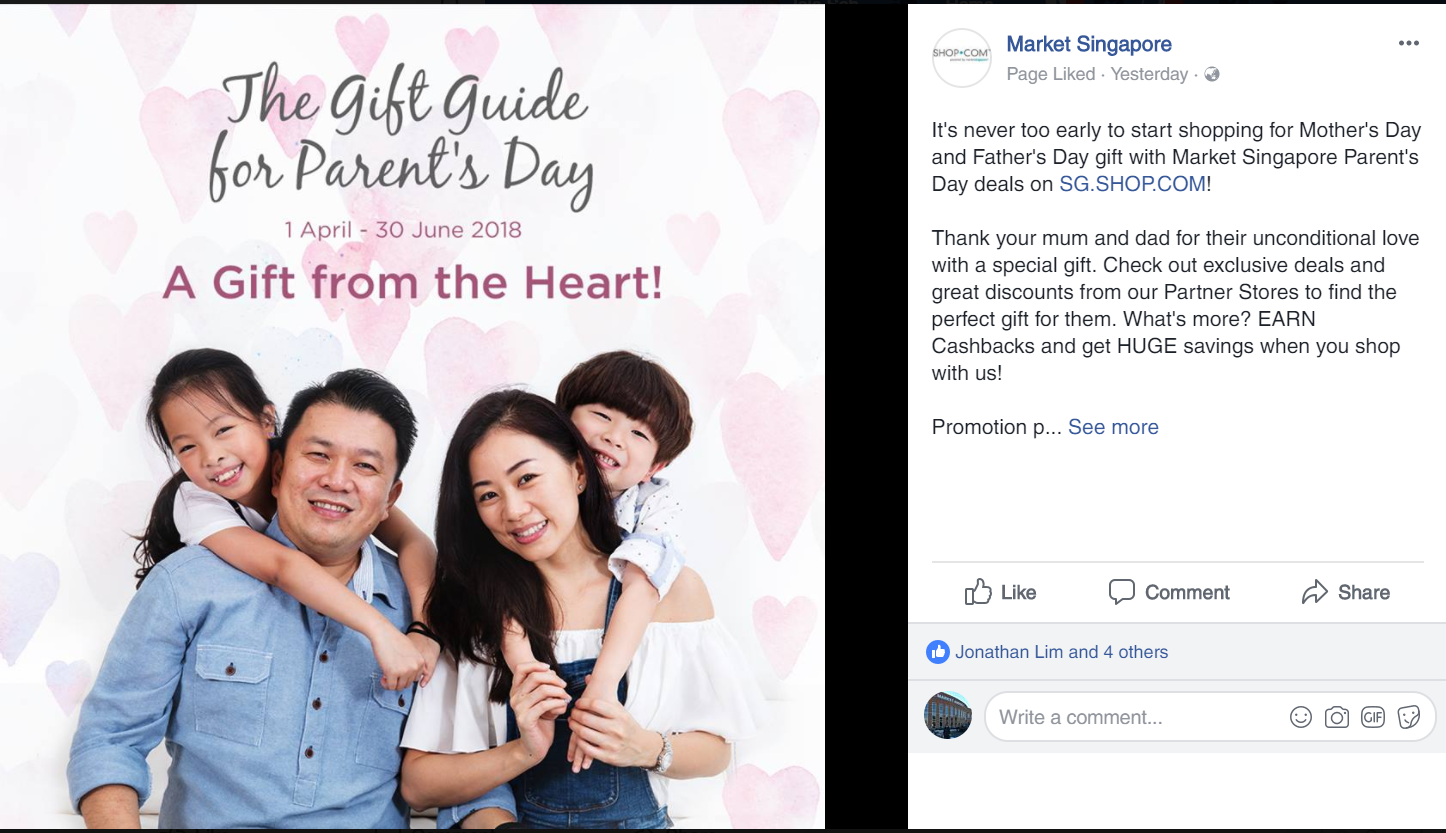 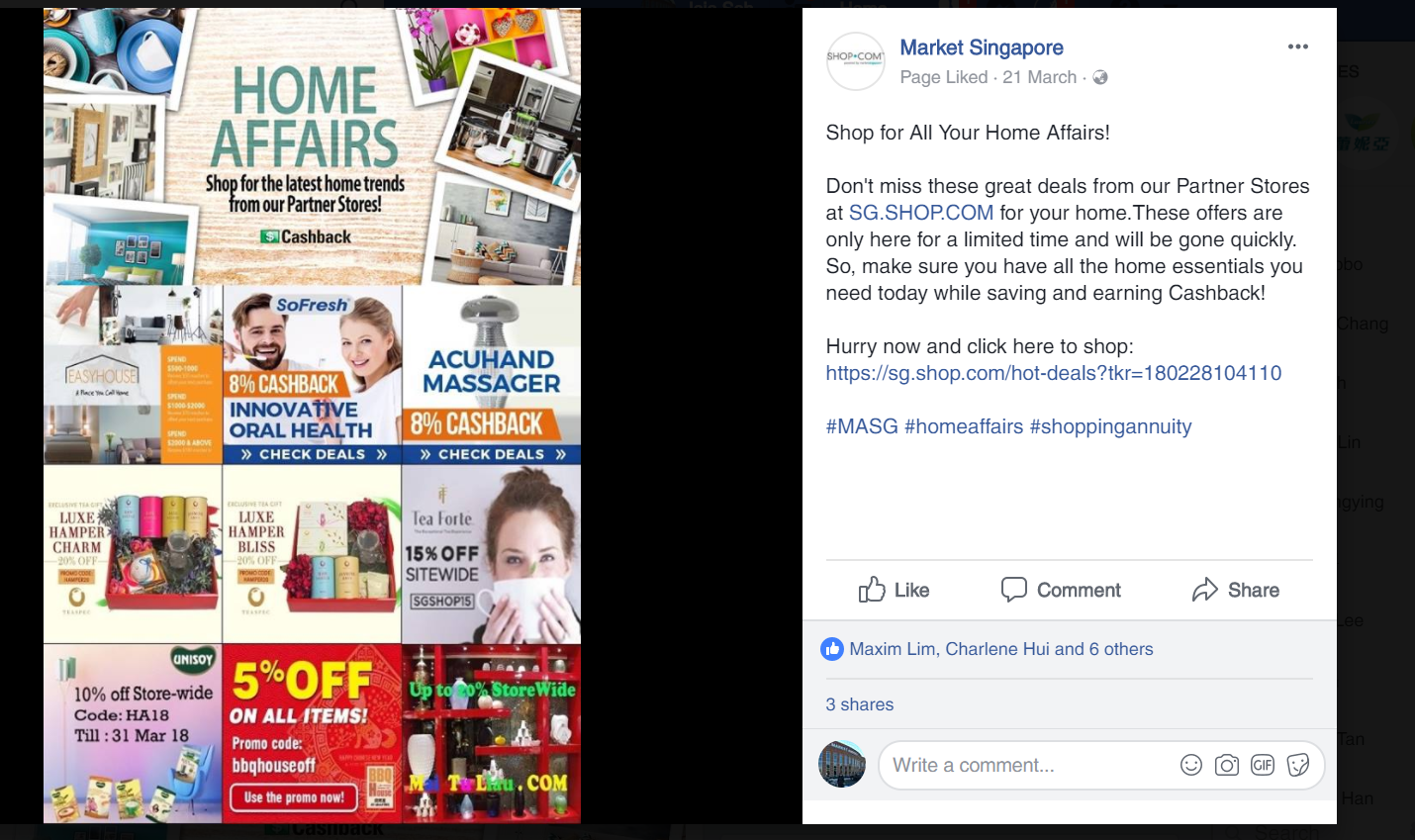 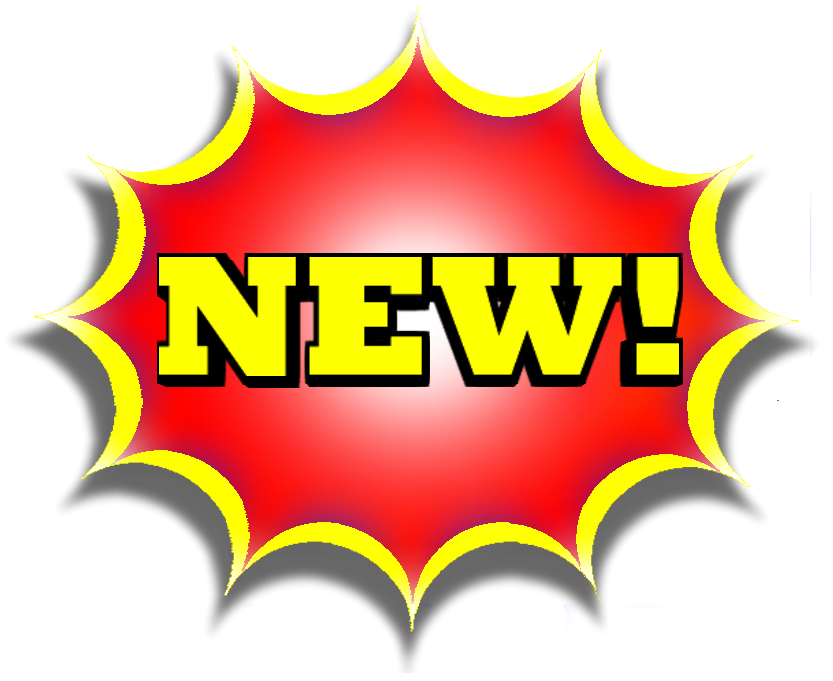 New marketing email
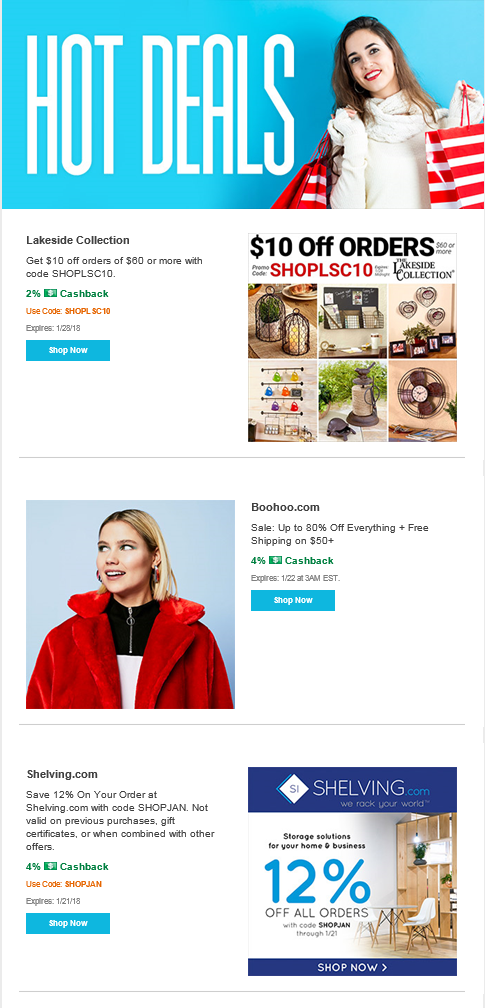 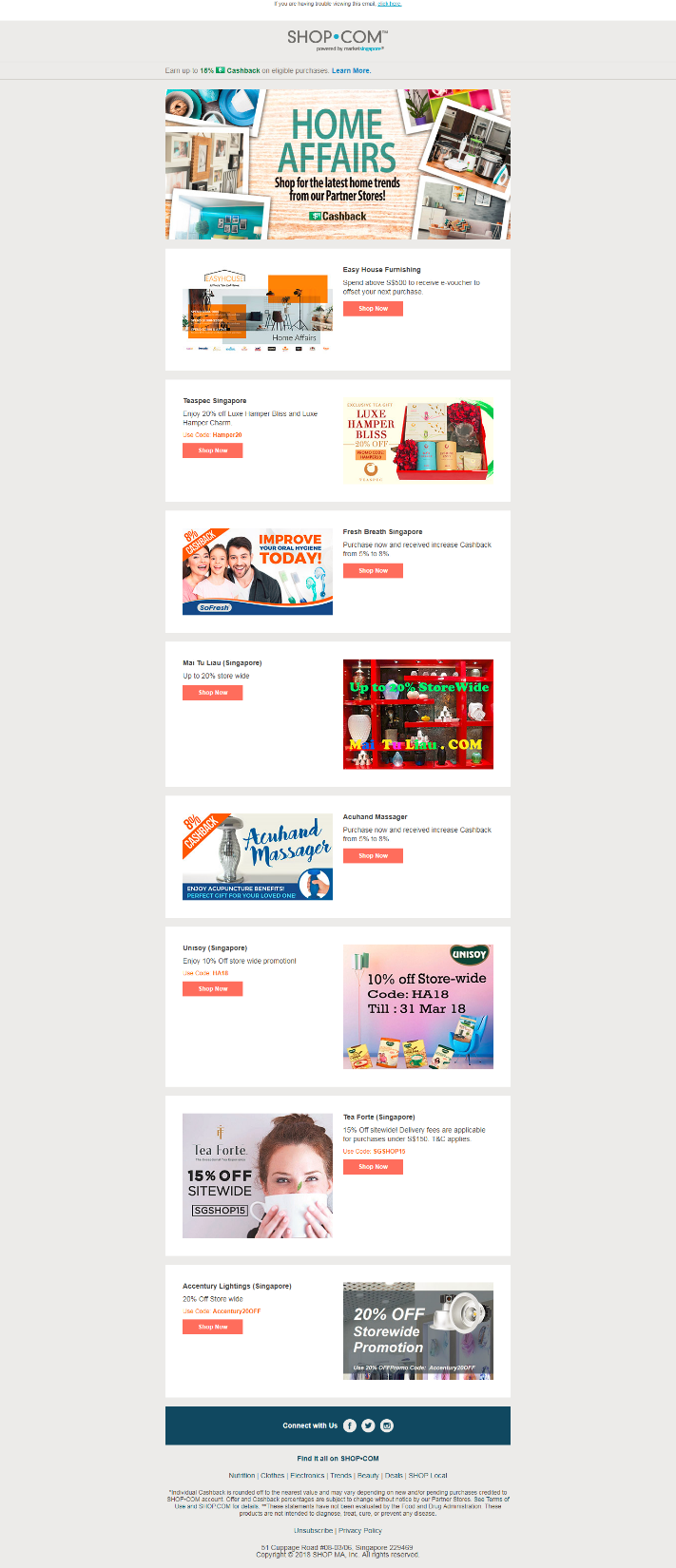 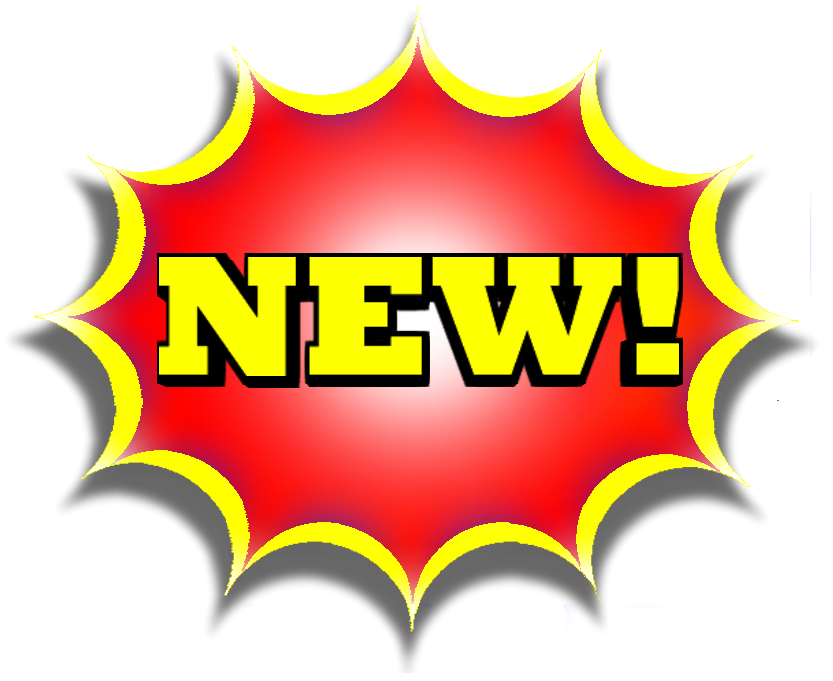 Features on magazine
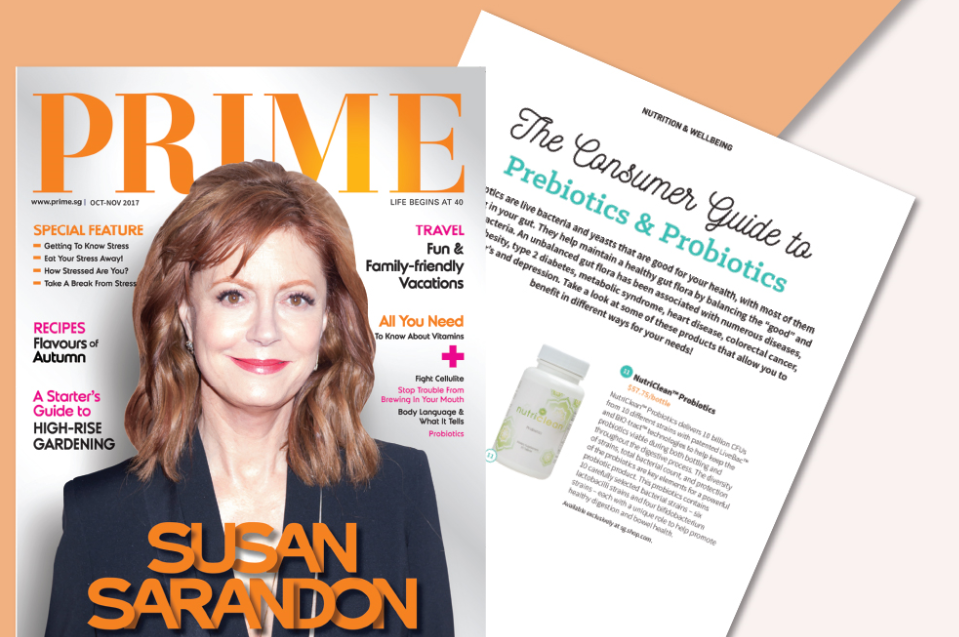 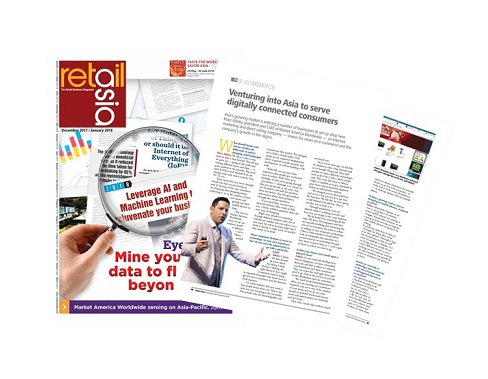 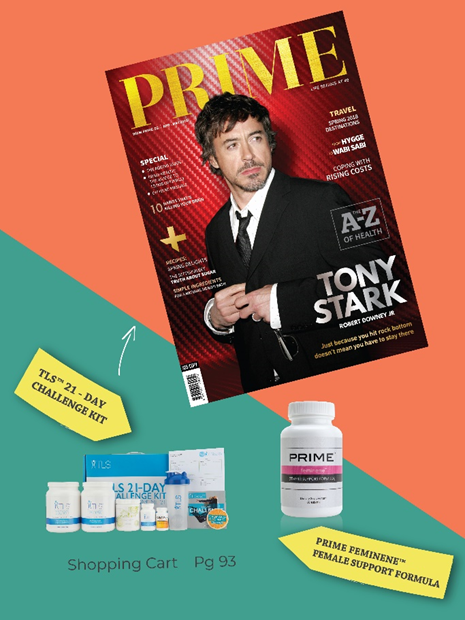 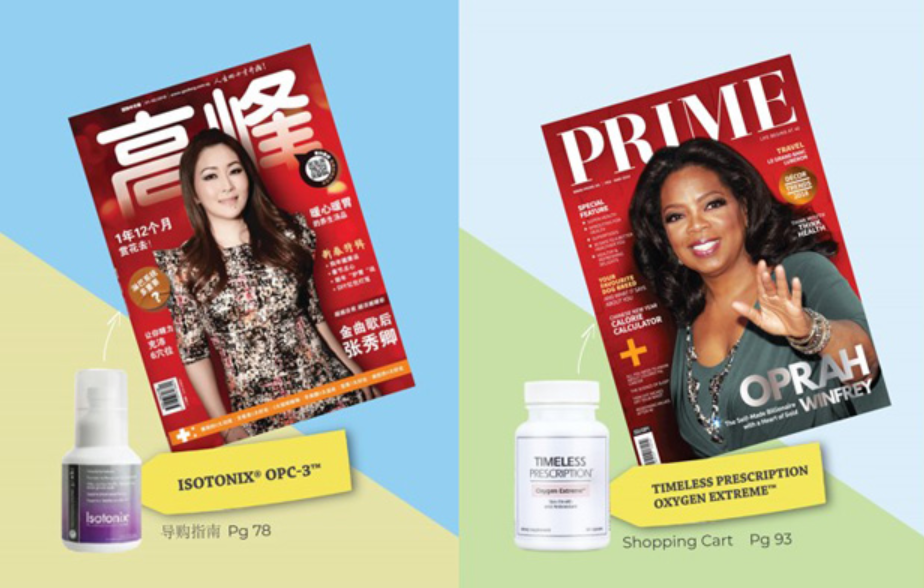 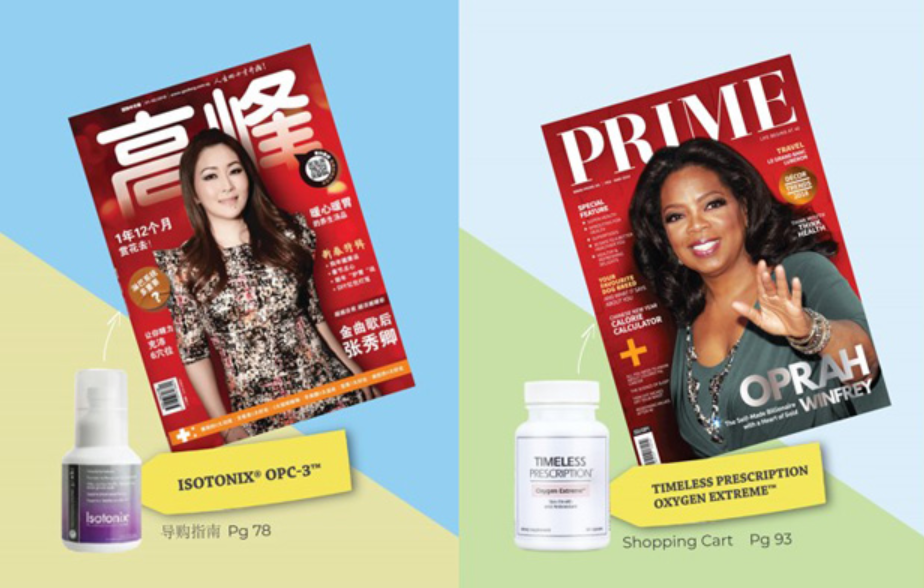 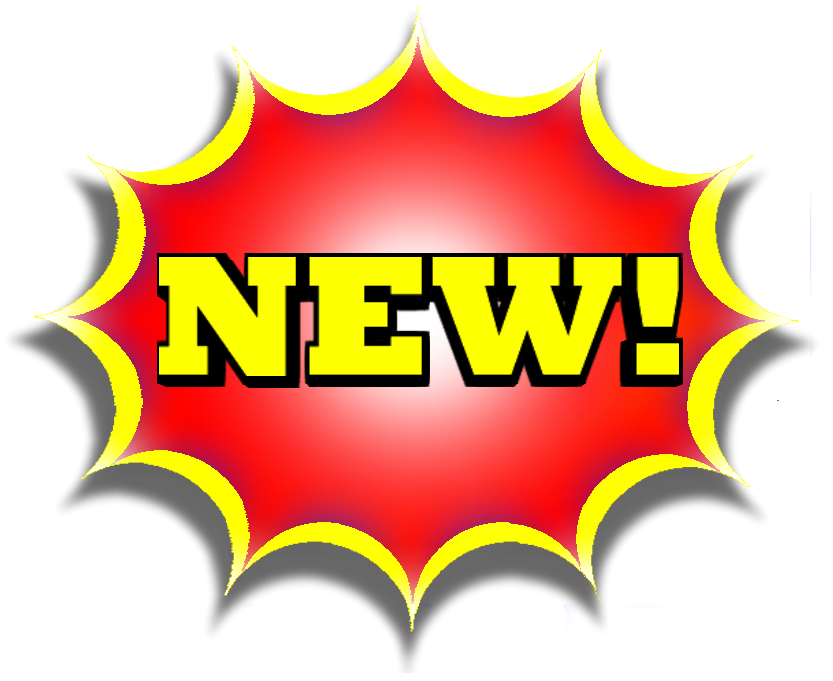 SHOPUFOGEAR.COM
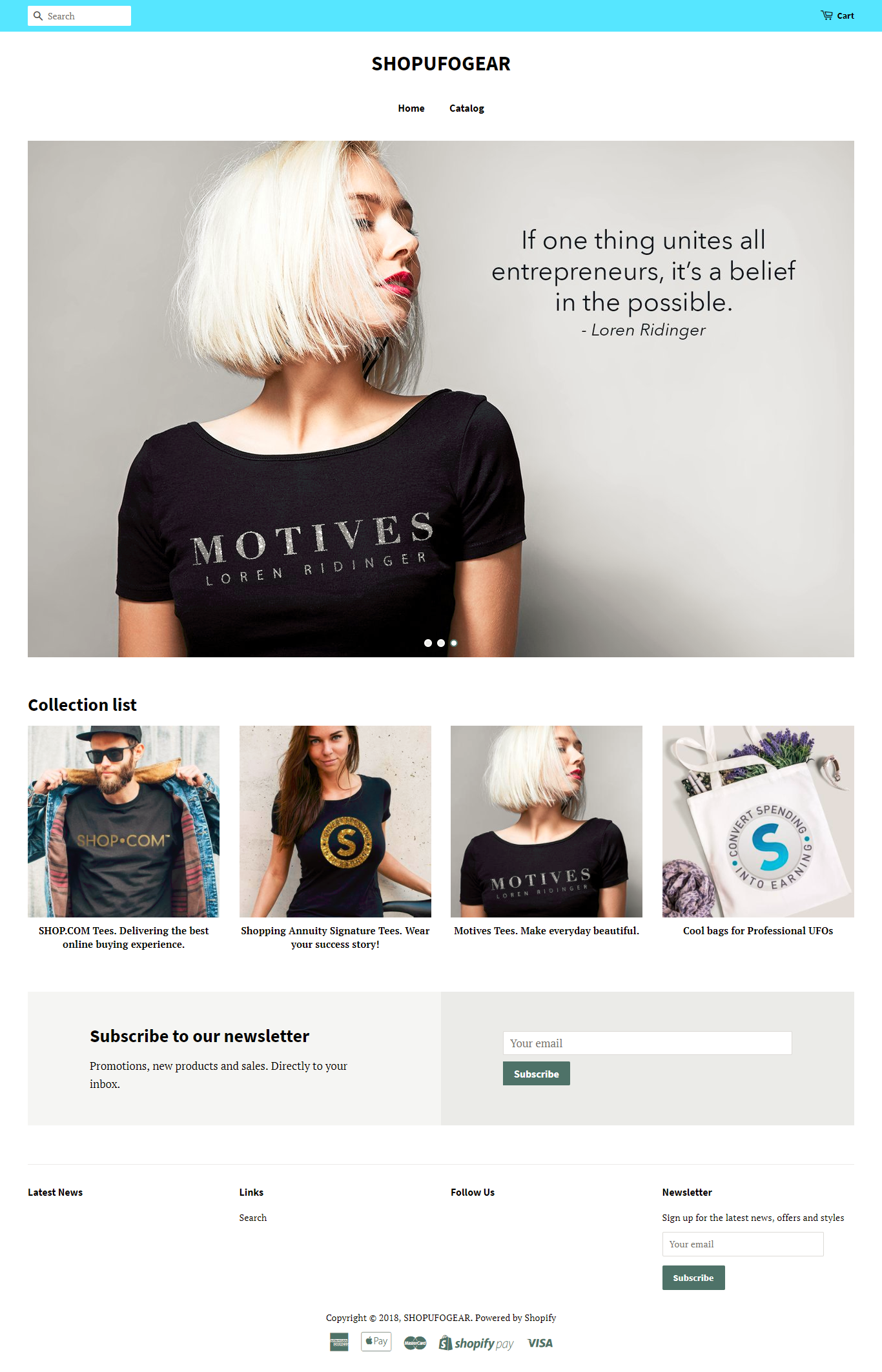 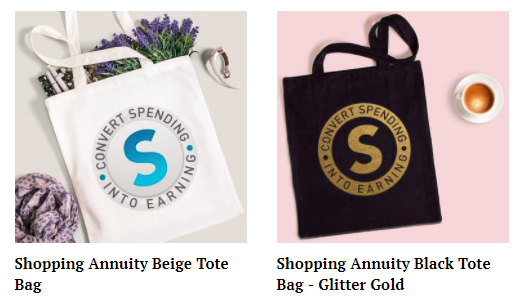 MERCHANDISE
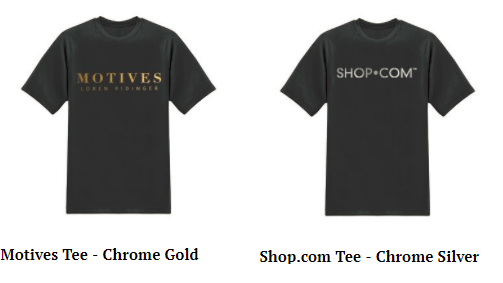 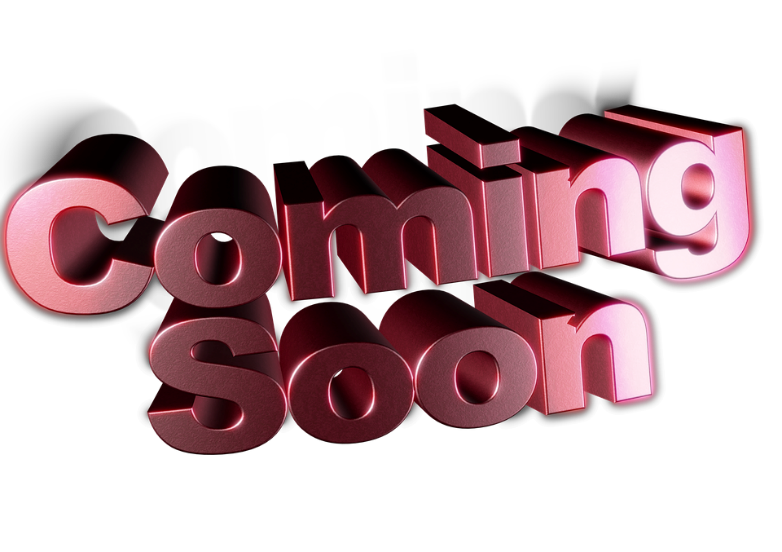 united overseas bank
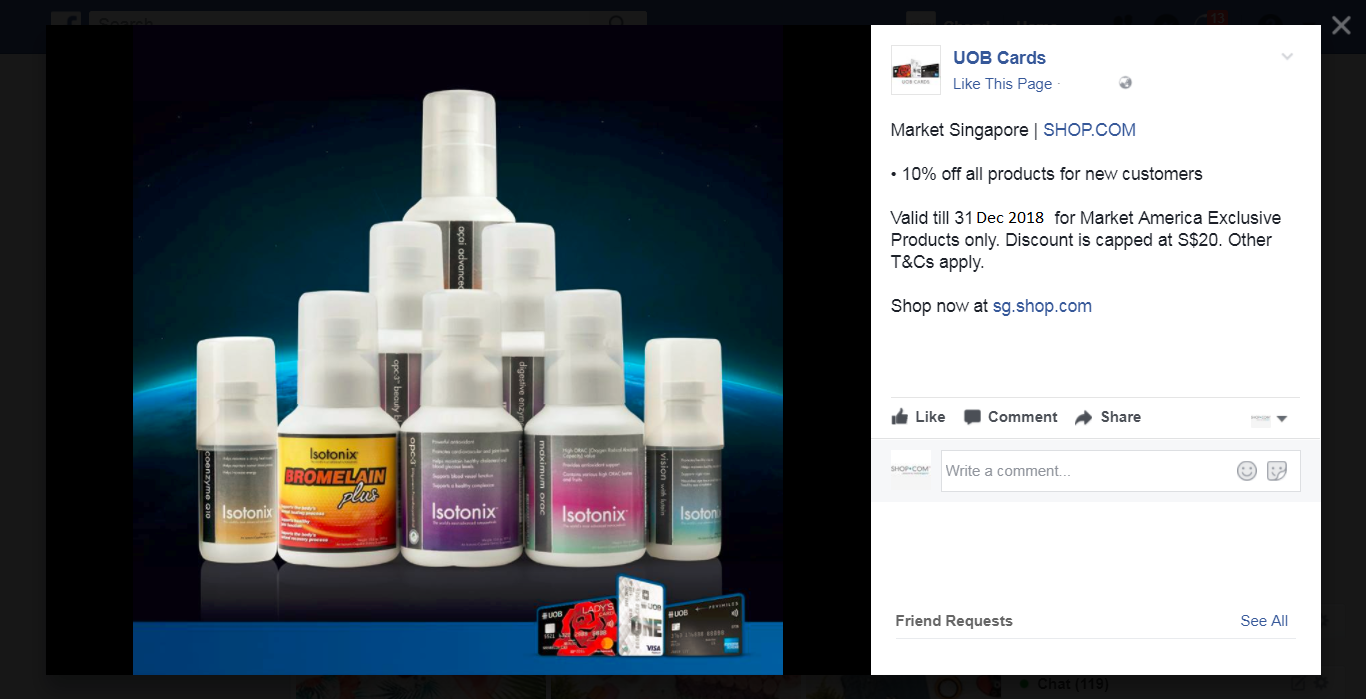 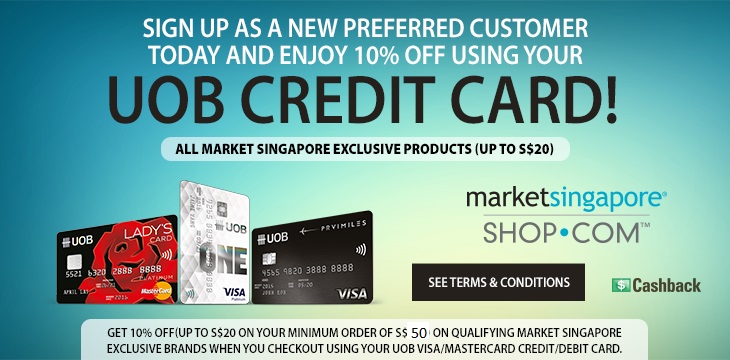 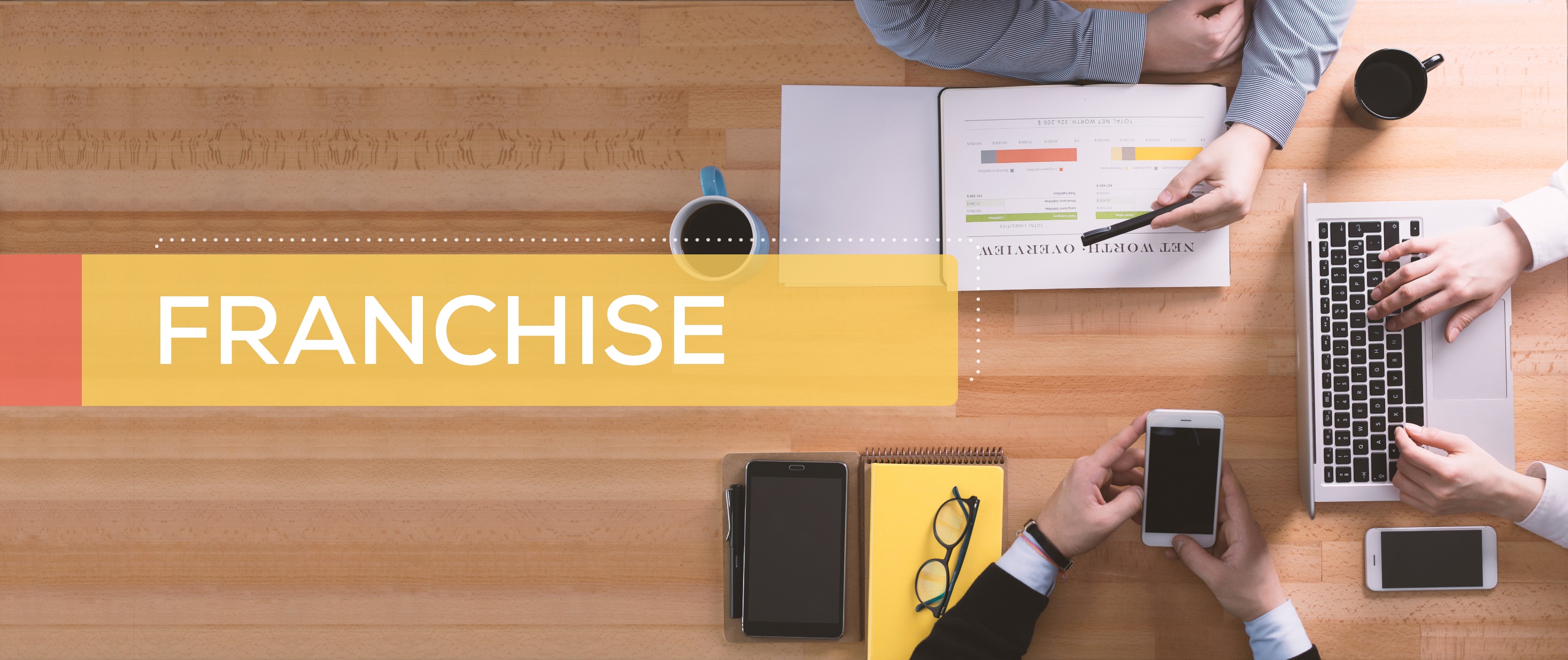 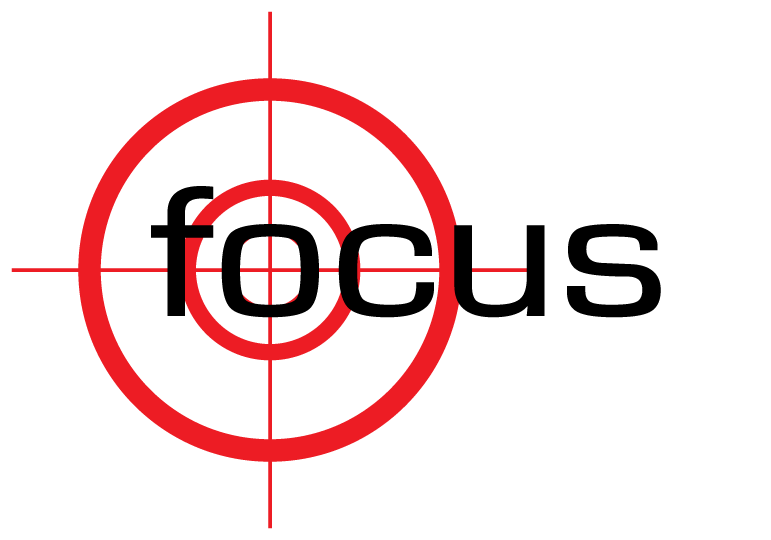 UNFRANCHISE
[Speaker Notes: So now, what have you done for your unfranchise business? And what will you be doing to move to your target?]
RESULT PRODUCING ACTIVITIES
Use and Sell the PRODUCTS – Match Product to People

Share the BUSINESS OPPORTUNITY – Show Plan

Share EDUCATION - How many tickets do you have to the next event?

Share SHOPPING ANNUITY Concept : How many people you have help to convert their spending into earnings by going through shopping annuity assessment?
[Speaker Notes: Have you consistently work on and  focus on the 4 result producing activities? So every minutes of your time count?]
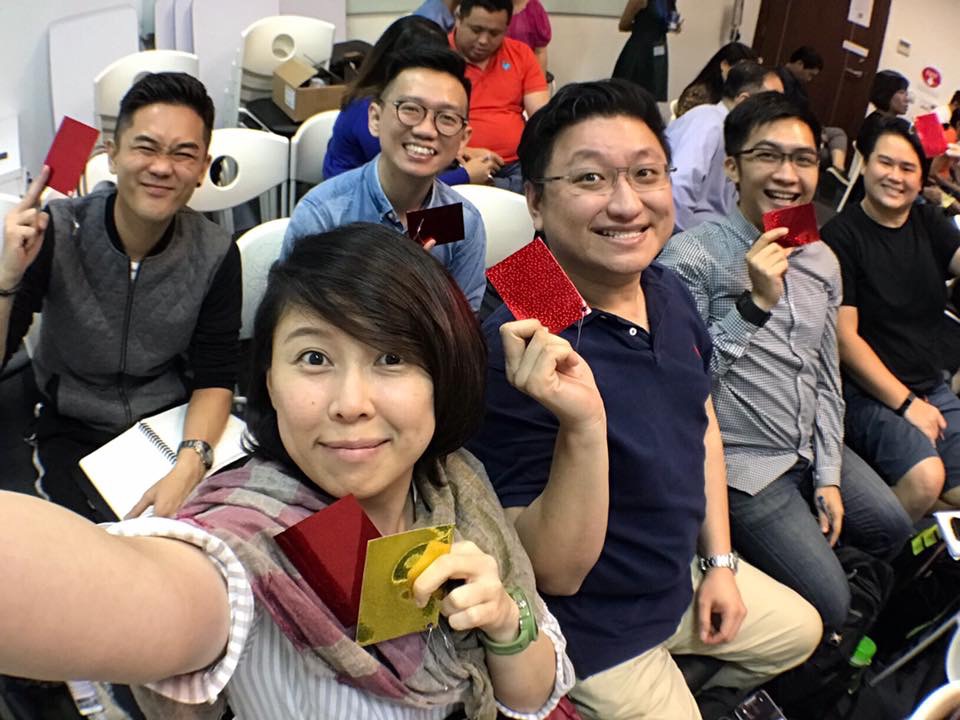 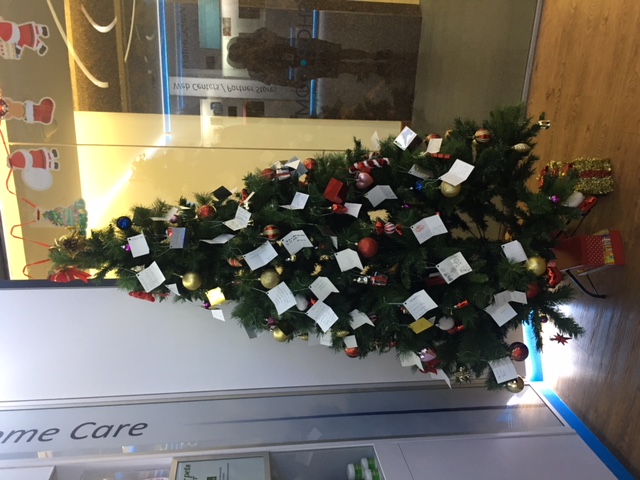 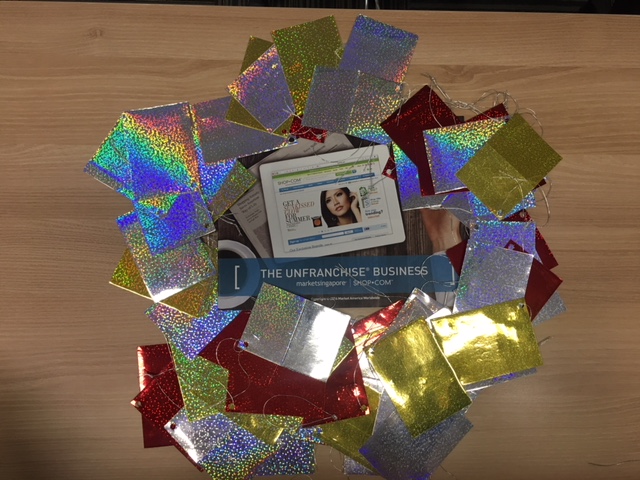 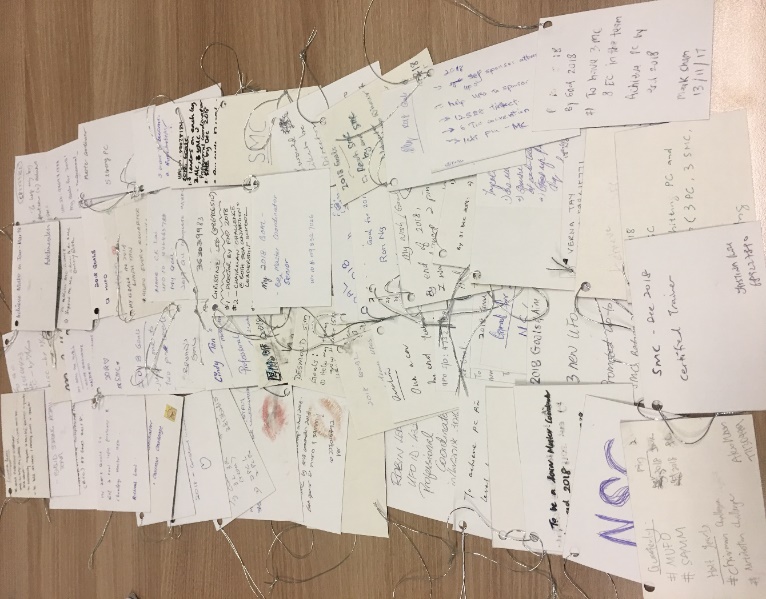 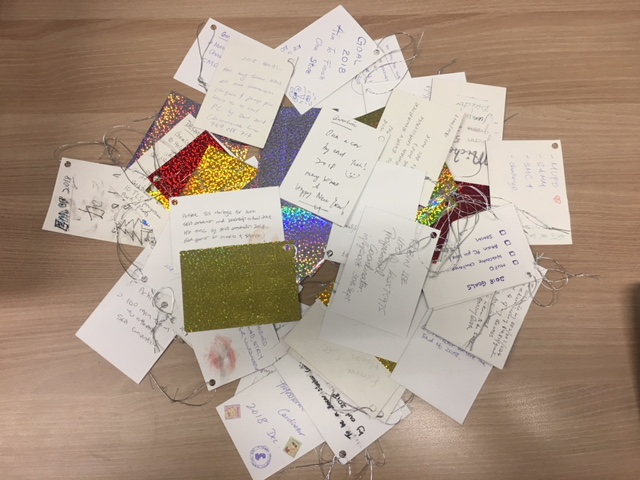 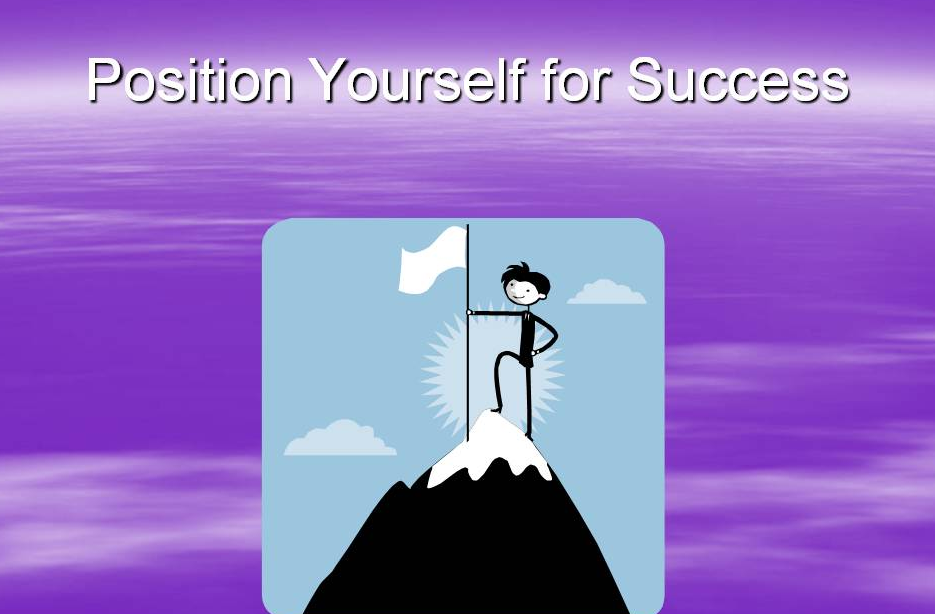 [Speaker Notes: You need to position yourself for success and you know the best way is?]
MarketSingapore®|SHOP.COM
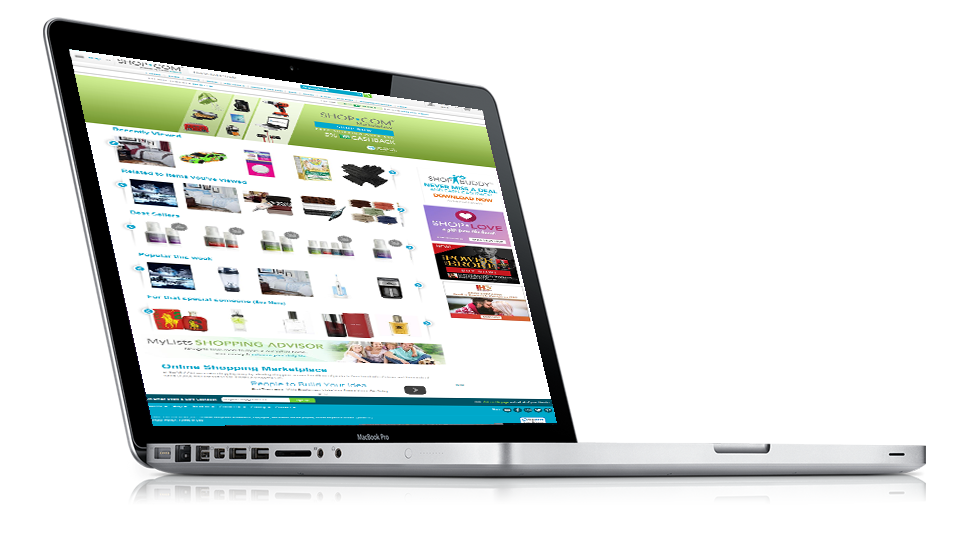 Match Product to People, 
          Match People to Product!
[Speaker Notes: We are product brokerage and internet marketing company specialize in one to one marketing..
We sell all kind of product that in need by the consumers…. And we have wide range of product you can use and sell…  now we are now new product I wish to share with in this convention….. Guess what

Cue video]
24
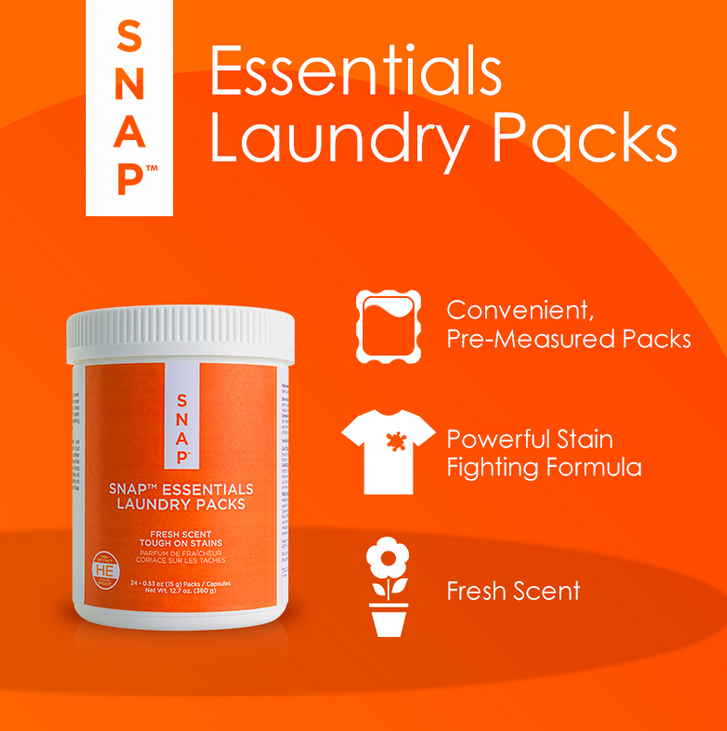 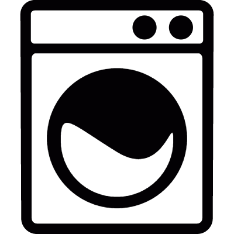 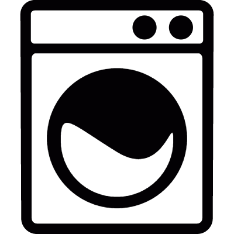 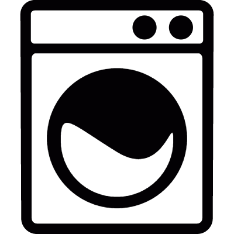 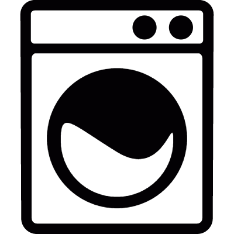 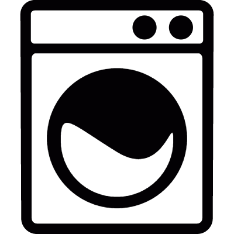 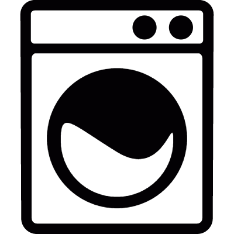 LOADS
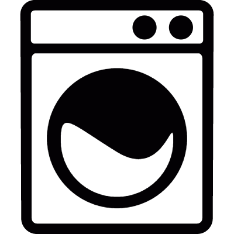 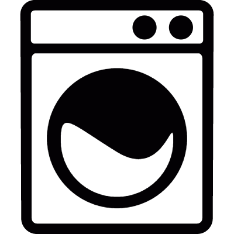 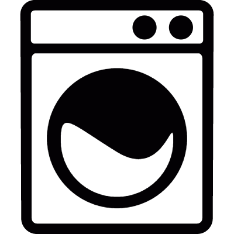 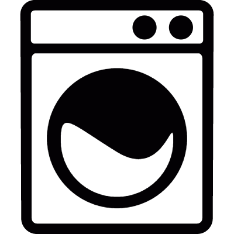 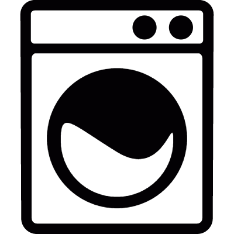 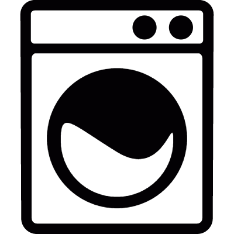 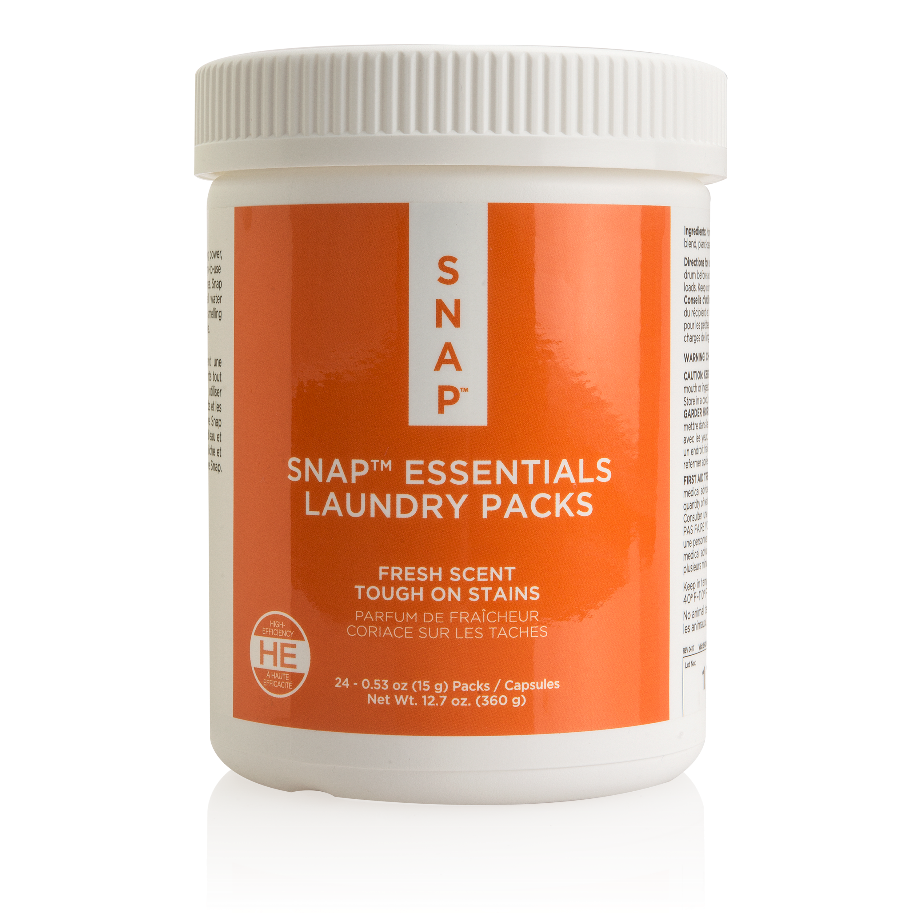 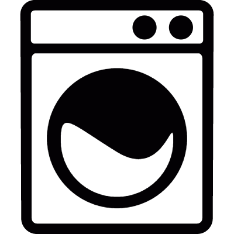 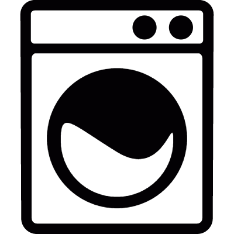 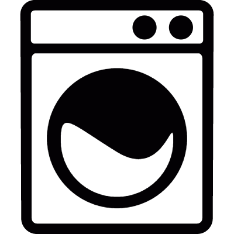 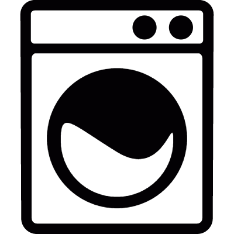 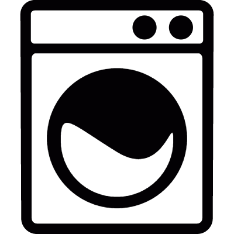 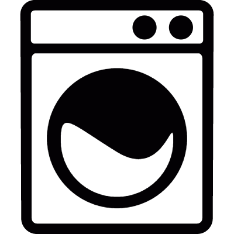 =
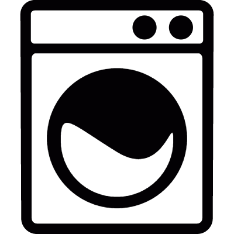 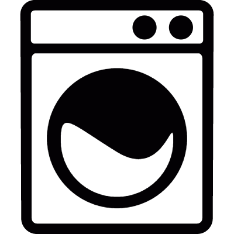 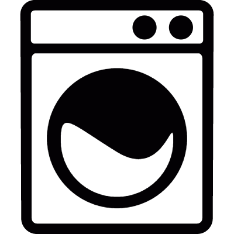 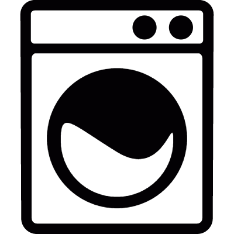 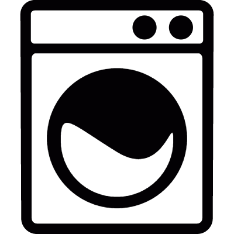 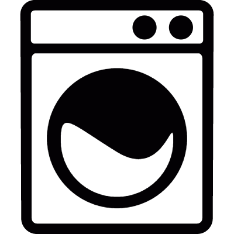 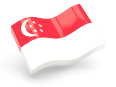 Code: SG6230 |UC: S$16.25| SR: S$22.75|BV: 5
[Speaker Notes: Small to medium load (5-7 kg) = 1 pack is needed
Large load (8kg above) = 2 pack is needed]
Introducing Isotonix™™  Isochrome
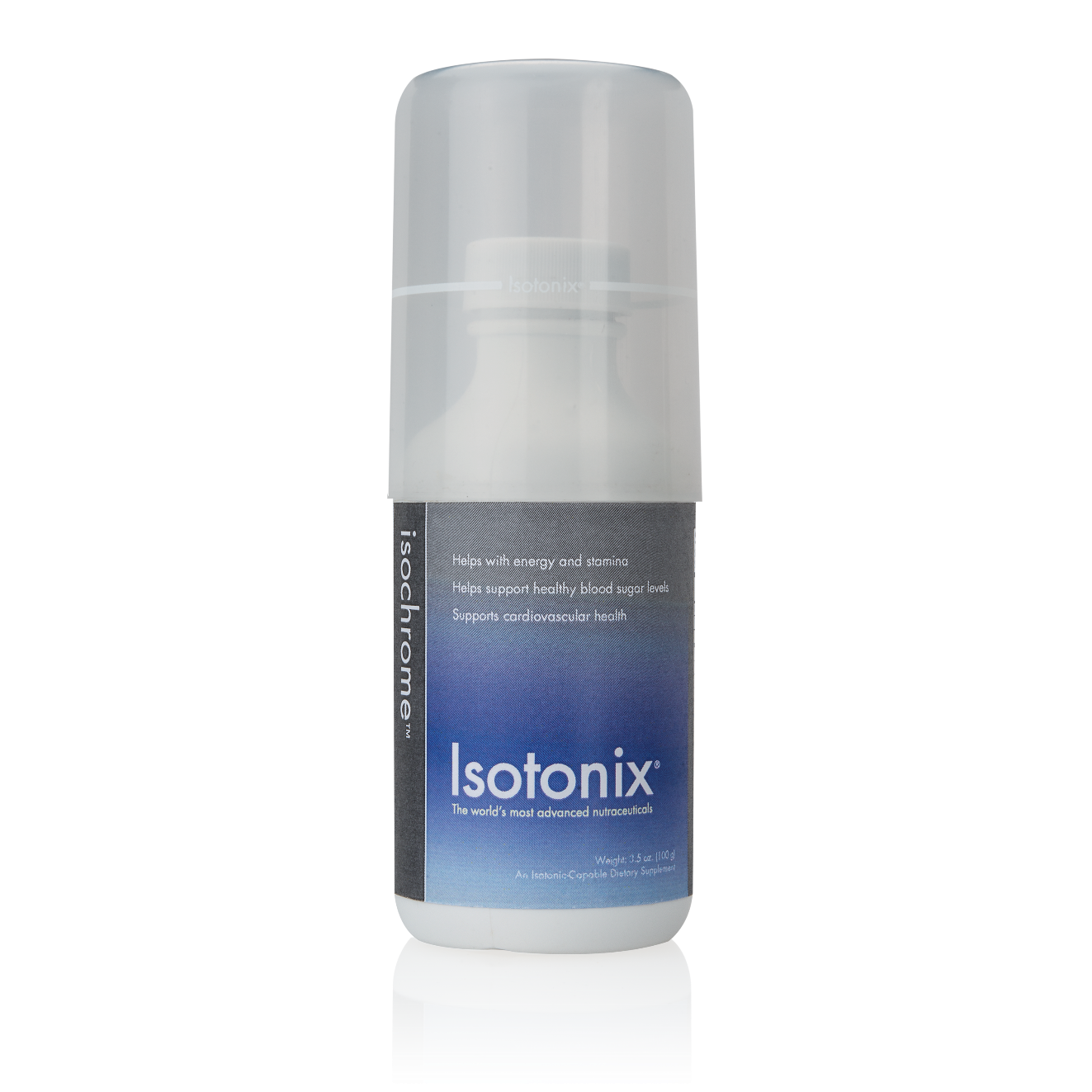 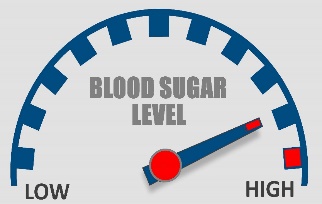 Helps support healthy blood sugar levels

Helps with energy and stamina 


Supports cardiovascular health
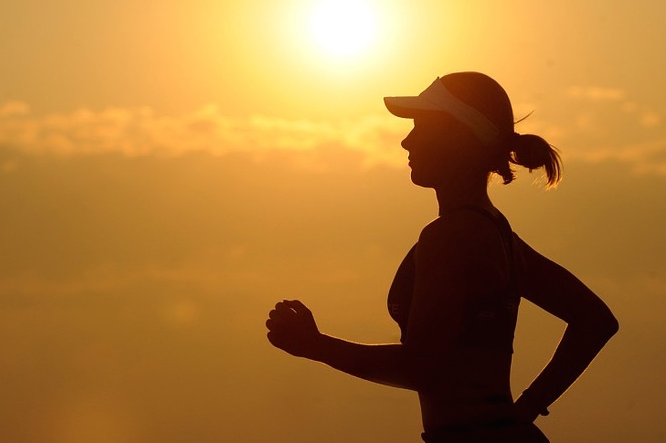 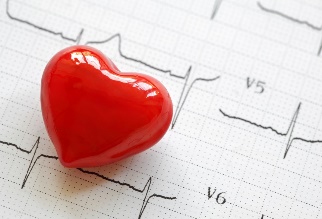 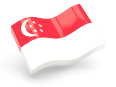 Code: SG1055 | UC: S$42.75 | SR: S$60.00 | BV:19.50
Isotonix is a registered trademark of Market Singapore in Singapore.
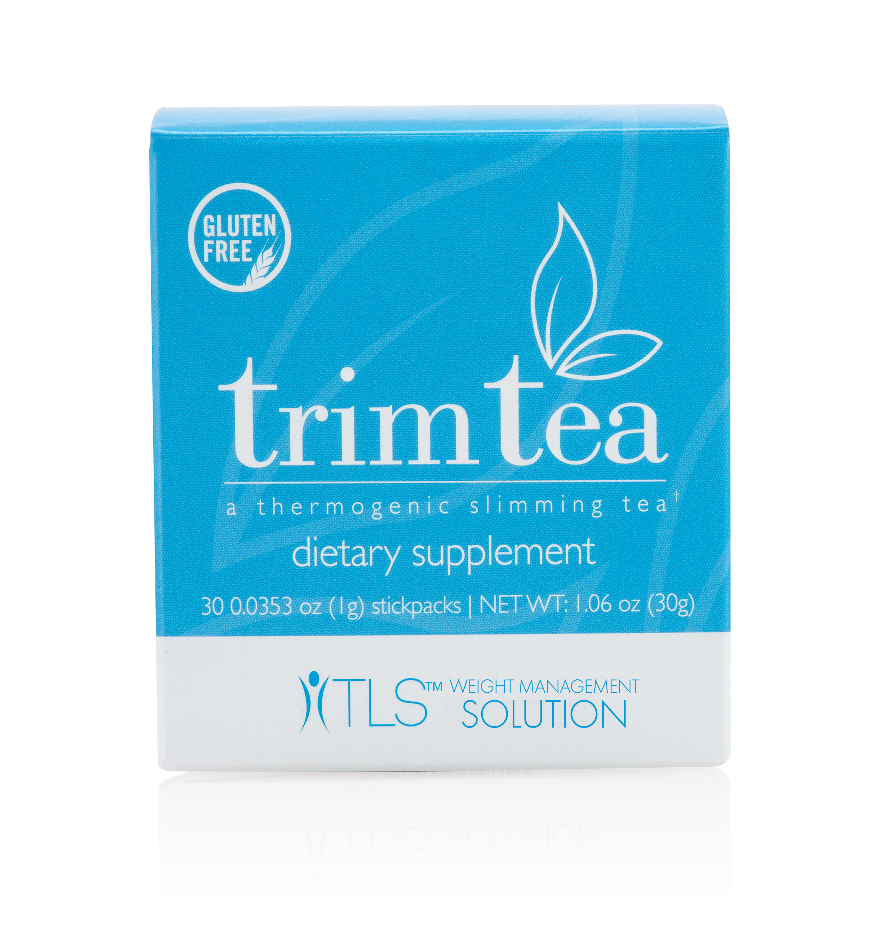 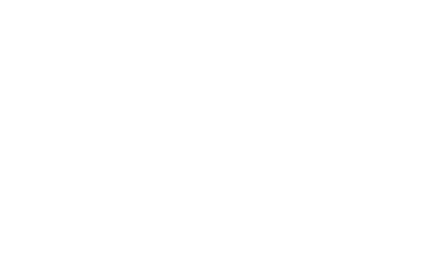 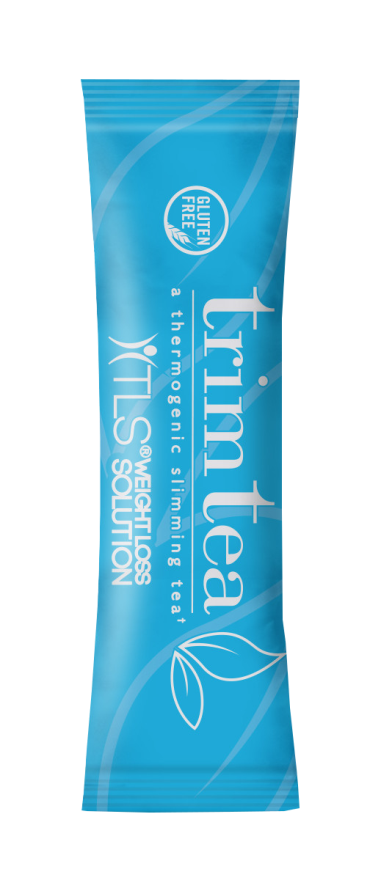 May help to curb appetite 
May promote a feeling of fullness
Supports healthy weight management
Promotes fat burning
Contains: 
WellTrim® IG (African Mango Seed Extract) 
Black Tea Extract
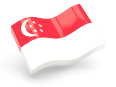 Code: SG6610 |UC: S$46.25| SR: S$64.75|BV: 20
WellTrim® IG is a registered trademark of Icon Group LLC.